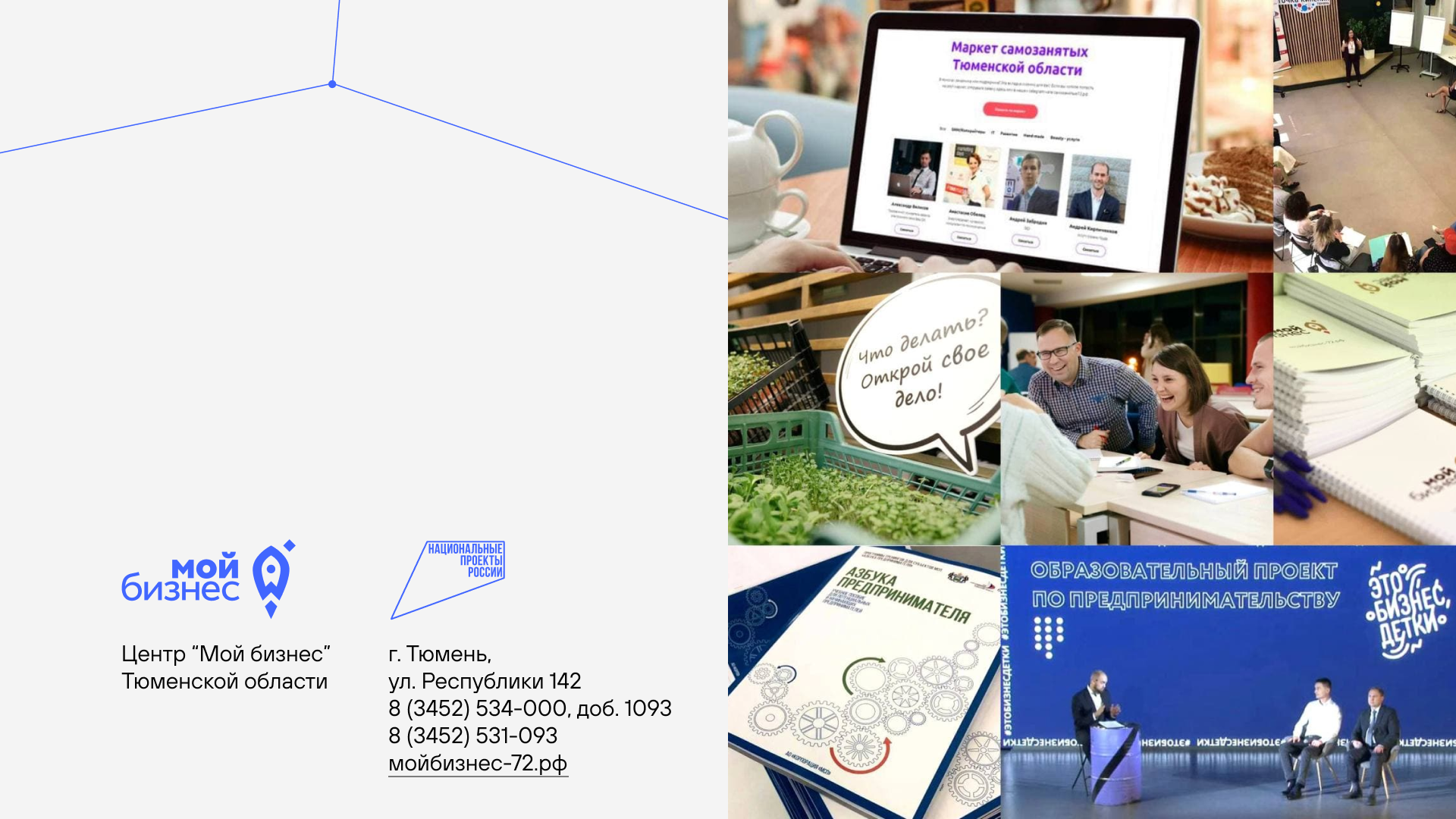 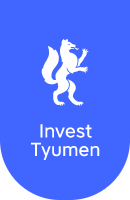 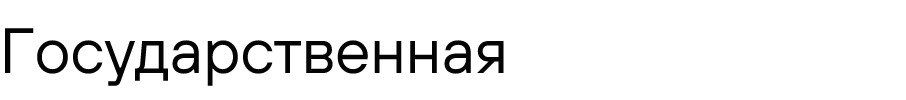 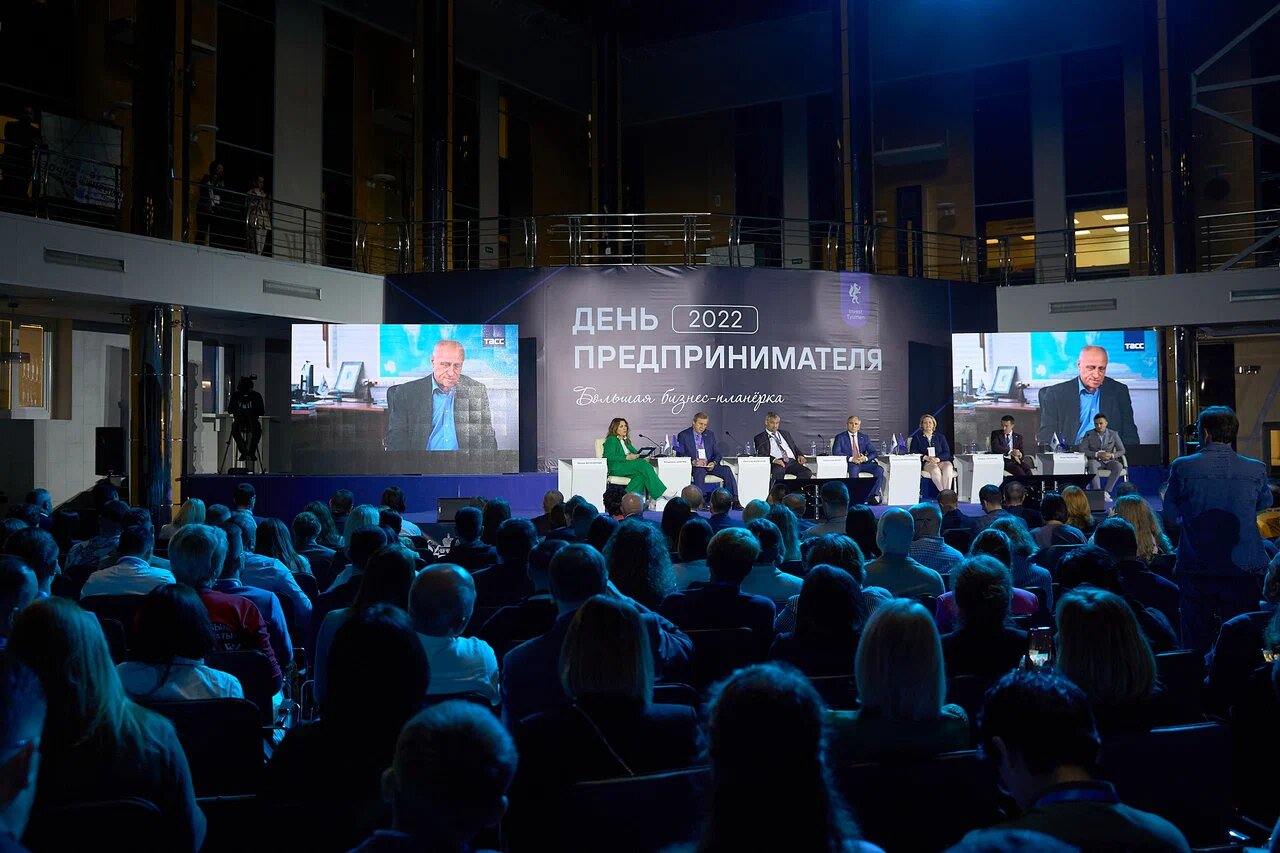 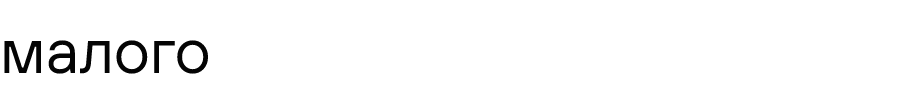 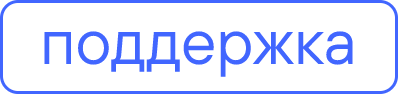 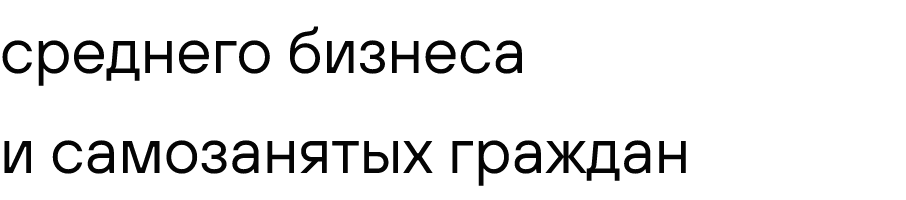 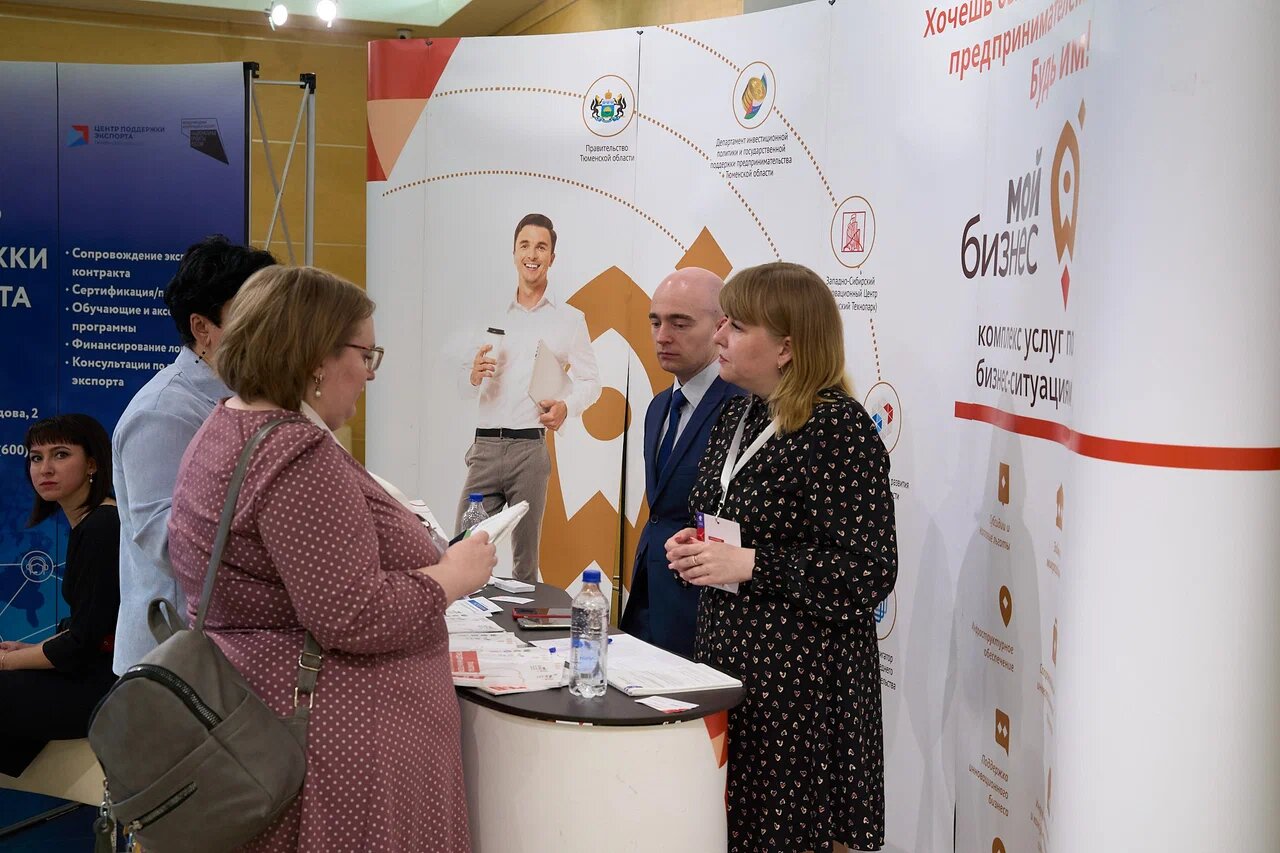 Консультации по
 развитию бизнеса
Образовательные 
мероприятия
Комплексные
 услуги
Технологическое 
развитие
предприятий
Развитие 
самозанятых
Участие в 
выставках
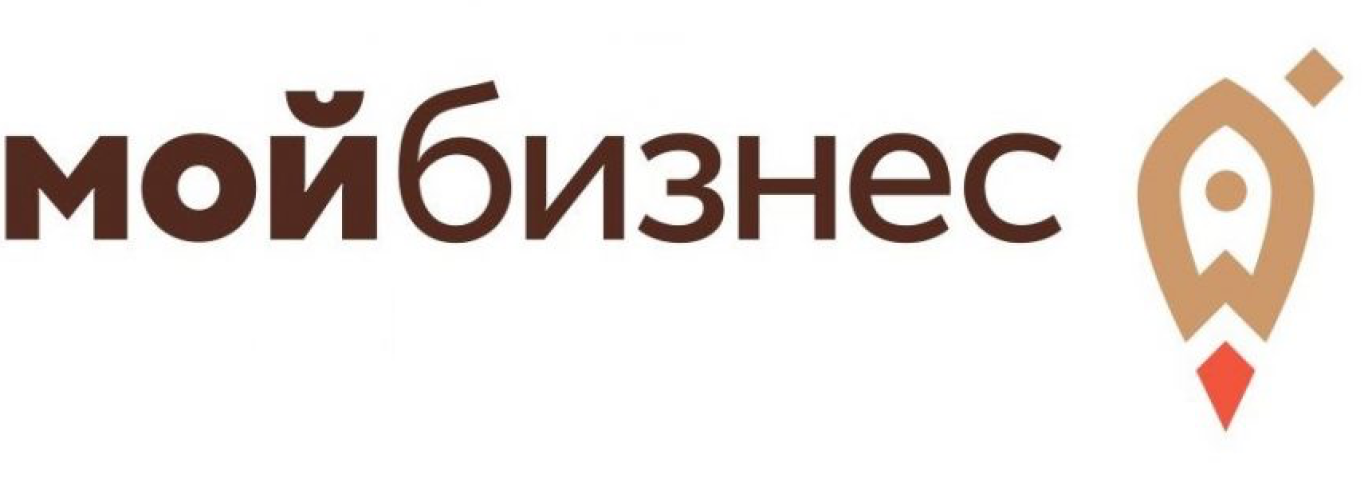 Единая точка входа в систему
государственной поддержки
Развитие
 сельского
предпринимательства
Региональный этап
 Всероссийского конкурса
 «Лучший социальный 
проект года»
Гранты молодым
 и социальным 
предпринимателям
Развитие
социального
предпринимательства
Крупнейшие 
деловые
события
Развитие 
франшиз
Помощь
экспортёрам
ПОДДЕРЖКА САМОЗАНЯТЫХ
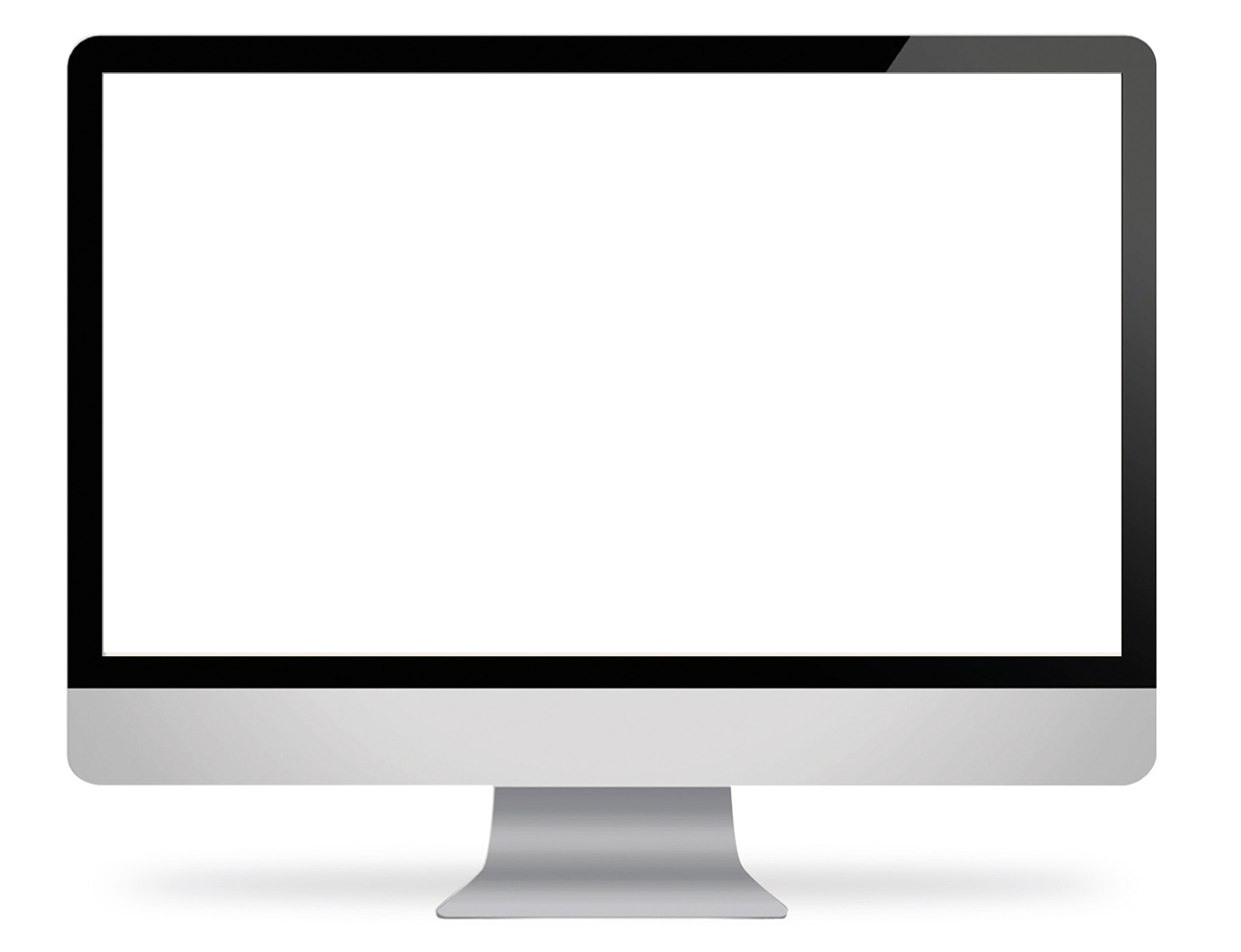 мойбизнес-72.рф
iato.ru
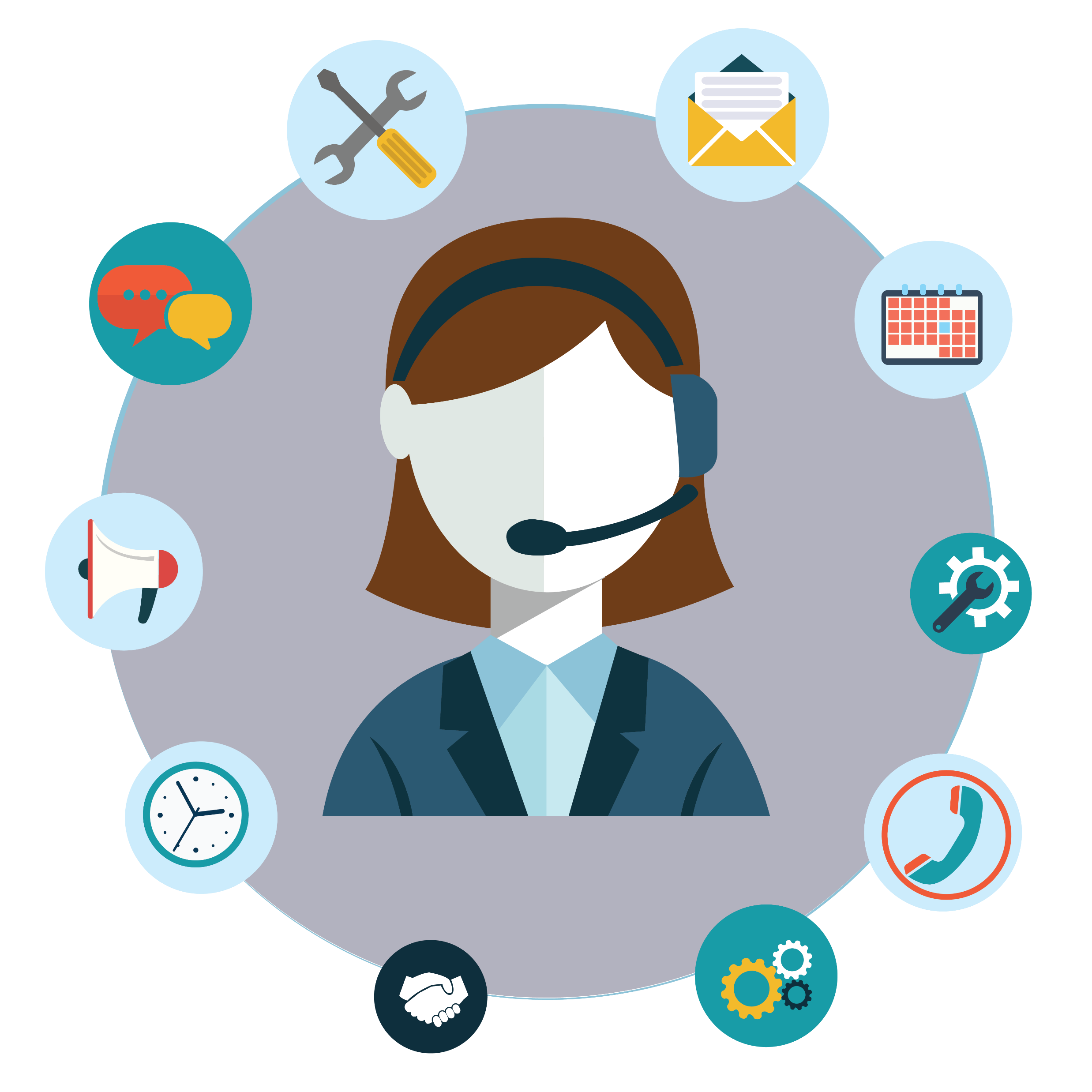 Консультация
СТАРТАПЫ/
ЖЕЛАЮЩИЕ ОТКРЫТЬ 
СВОЙ БИЗНЕС
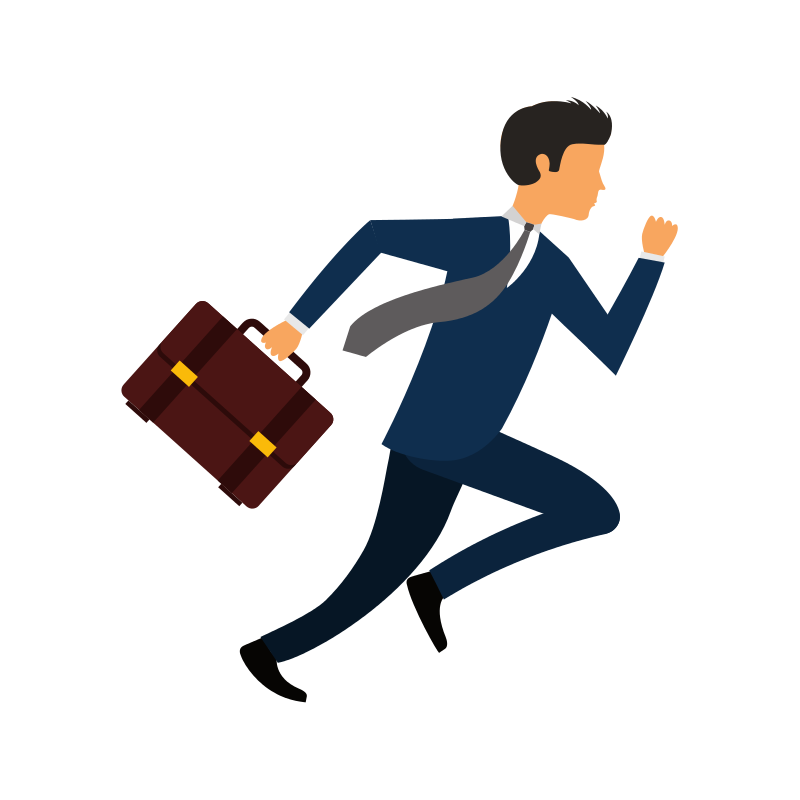 Бухгалтерия
Юридические вопросы
Государственная поддержка
Помощь в открытии ИП
Открытие расчетного счета
Регистрация бизнеса в ИФНС
ДЕЙСТВУЮЩИЙ БИЗНЕС
(в том числе социальные 
предприниматели)
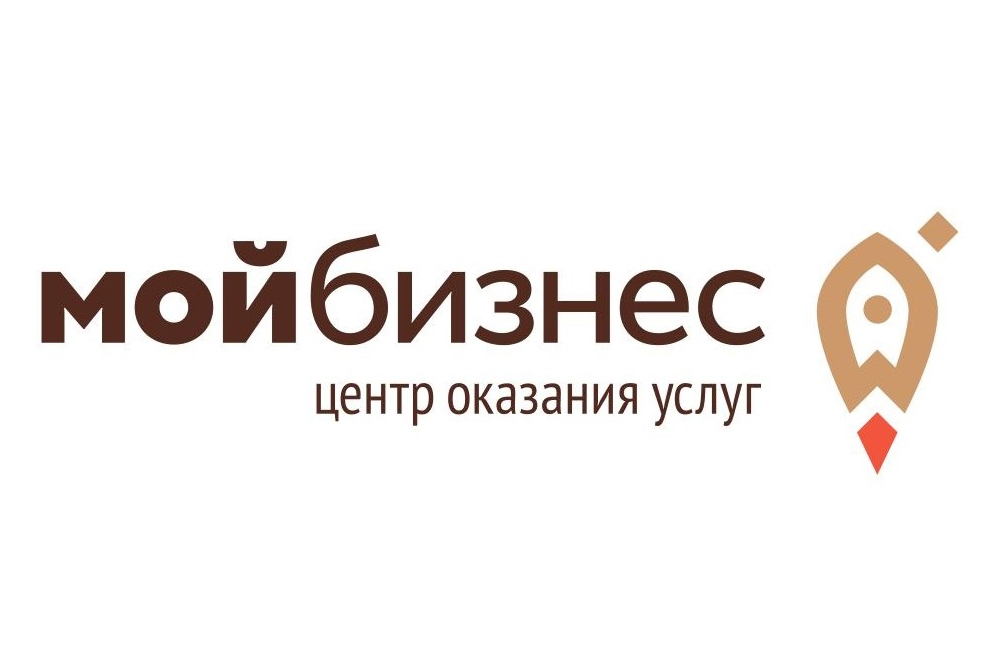 +7 (3452) 524 000 доб 1093
Ул. Республики,142
СЕЛЬСКИЕ ПРЕДПРИНИМАТЕЛИ
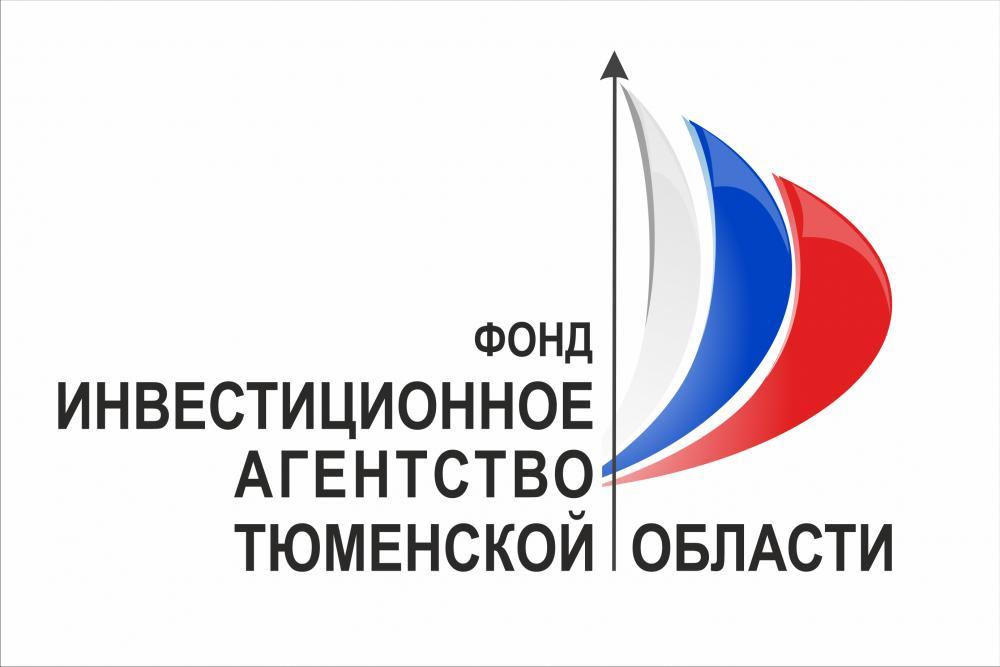 Комплексные услуги - 2 и более связанные между собой услуги для предпринимателей
Опции для предпринимателей:
Консультации профильных экспертов:
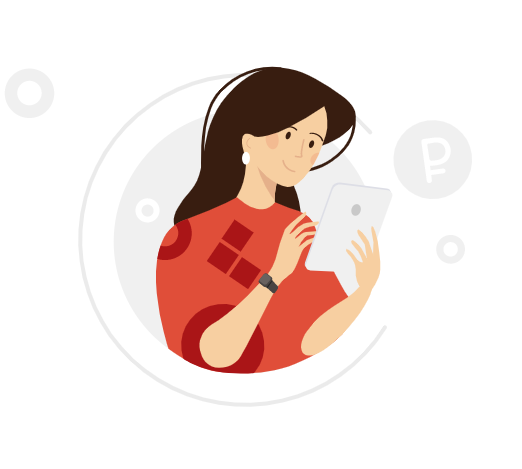 Маркетинг: 
продвижение, 
построение бренда,
 работа в соц. сетях
Бухгалтерская 
отчетность
Презентации бизнеса
Юридические вопросы
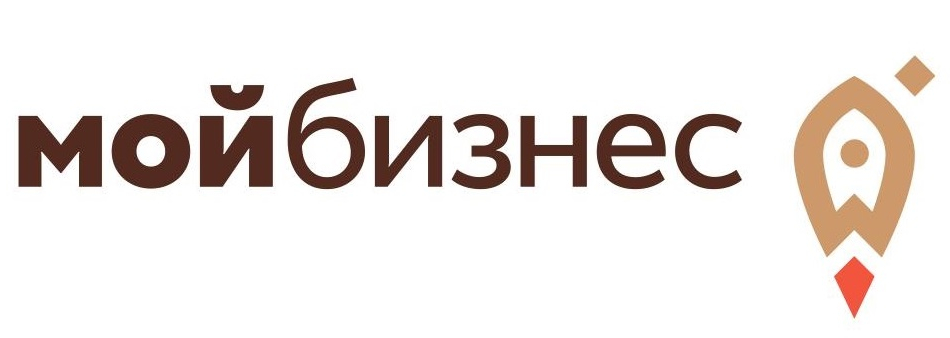 Развитие
франшиз
Бизнес-планы
Опции качественного развития:
Участие в программе
ускоренного развития
бизнеса 
(инвестиционный
акселератор)
Продвижение
Товара в СМИ, 
соц.сетях
Вывод на 
электронные 
торговые площадки
Технологические 
опции для предпринимателей:
Опции качественного развития:
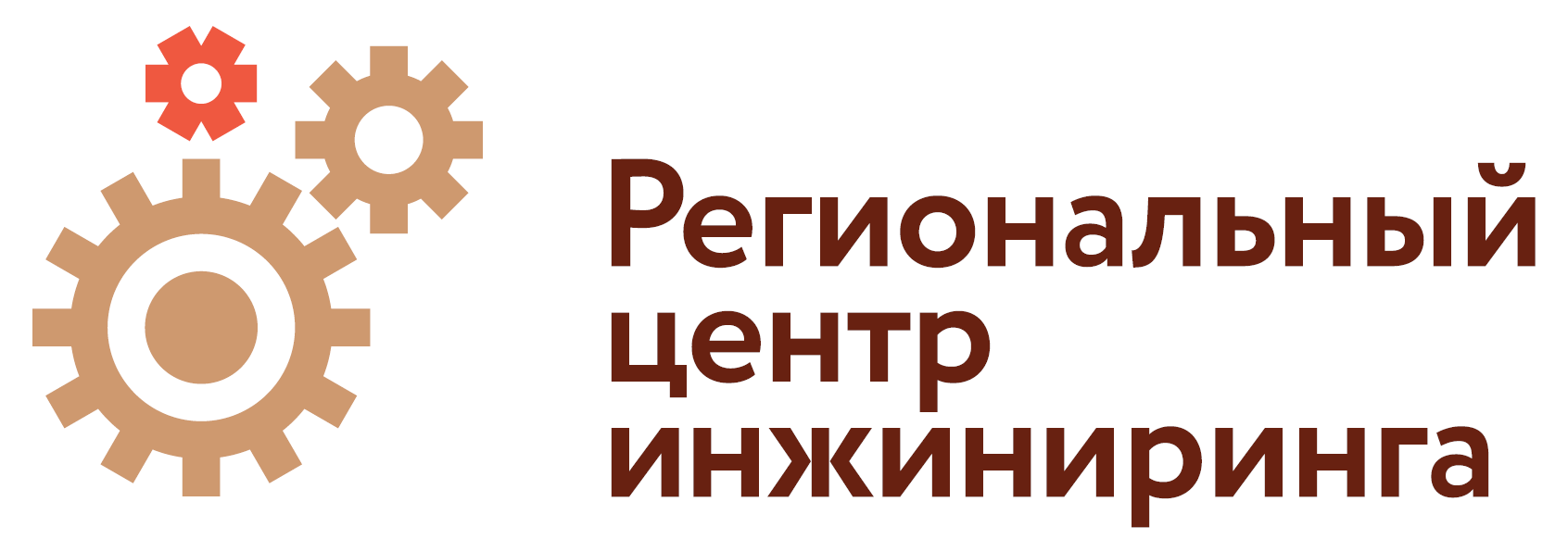 Патентование 
и регистрация  
товарного знака
Бизнес-планы
 и ТЭО
Цифровизация
+7 3452 499-944 доб. 501
 zagvazdina@iato.ru
Семинары
Разработка
 программ
модернизации
50-
70%
Маркетинговые
исследования
Разработка тех решений по  управлению производством
Повышение 
производительности 
труда
Тех. решения 
по управлению 
производством
Сертификация
ПОЛУЧИ 
БЕСПЛАТНУЮ 
КОНСУЛЬТАЦИЮ 
ПО МАРКТИНГУ  ИЛИ
БУХГАЛТЕРИИ!
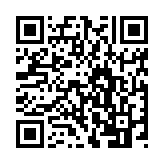 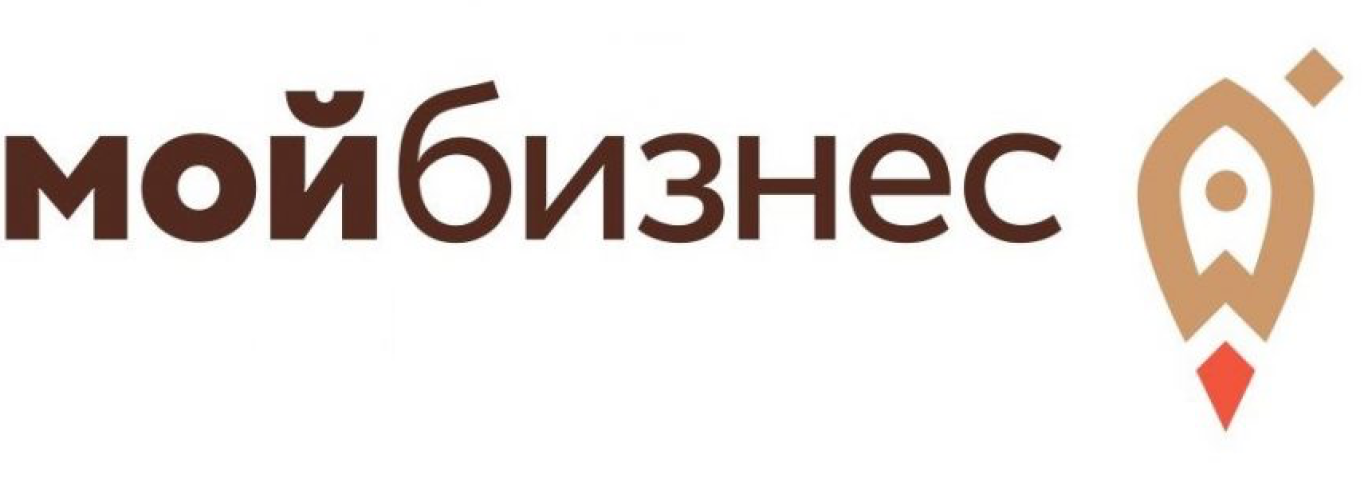 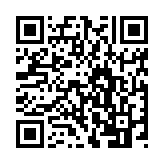 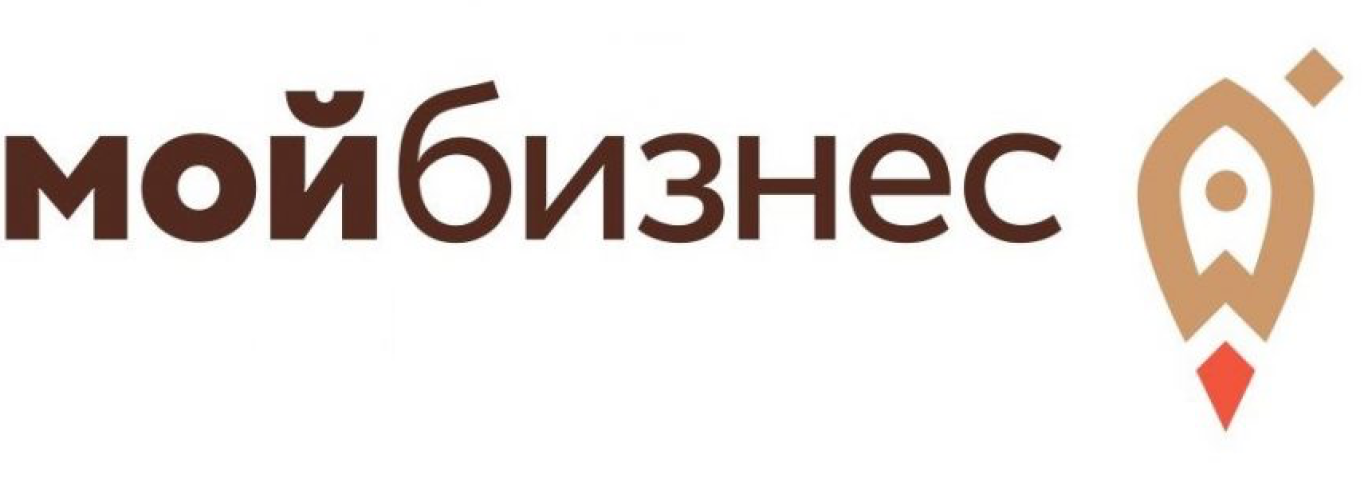 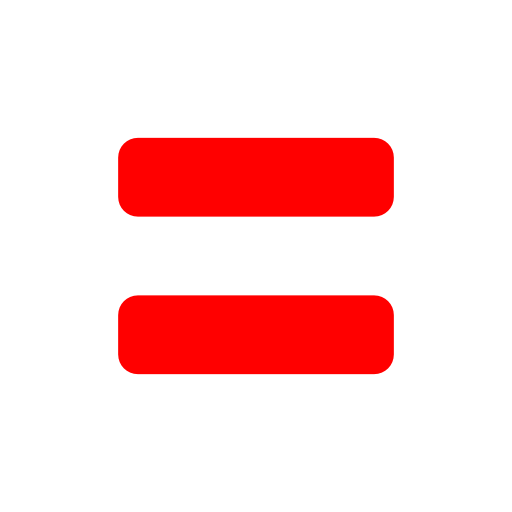 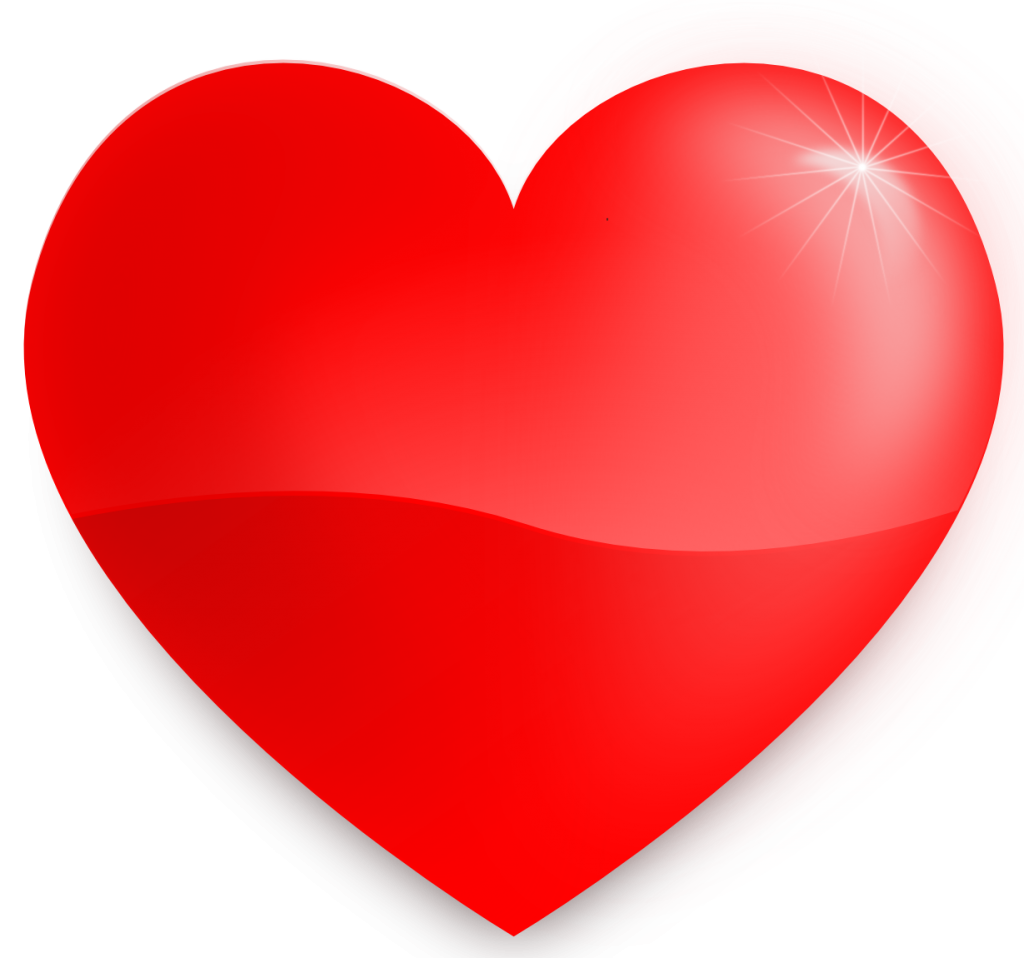 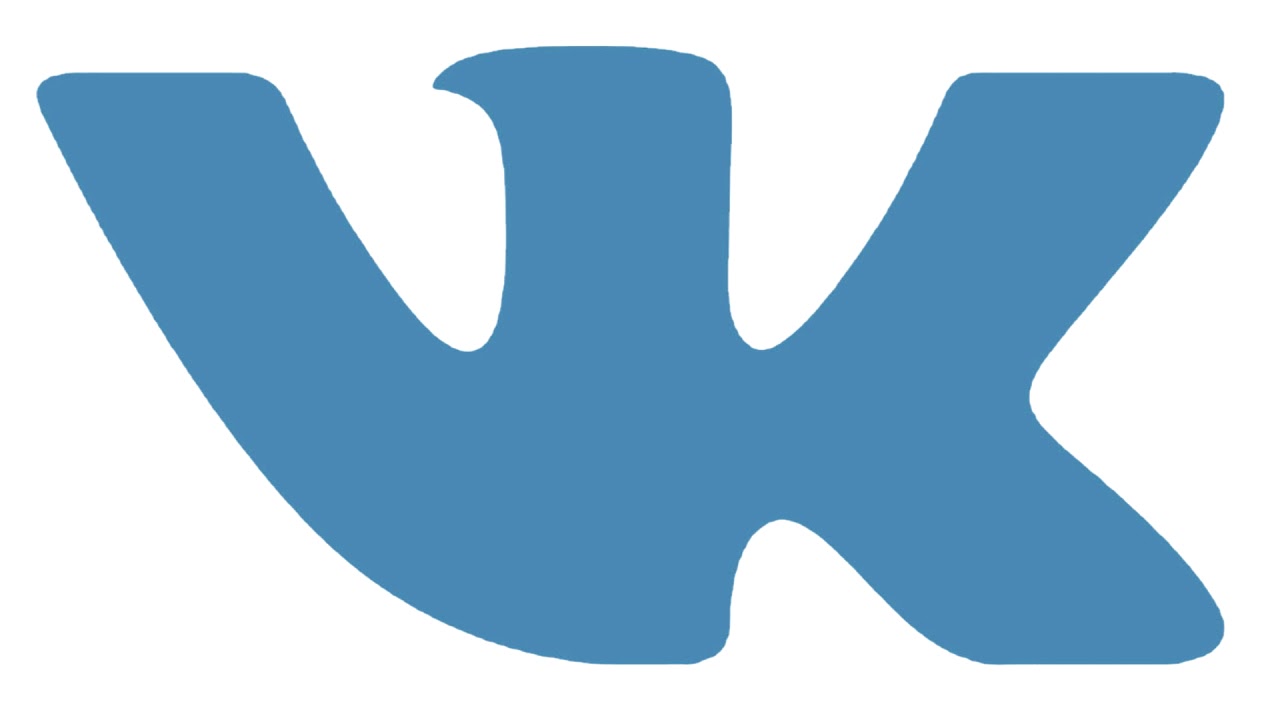 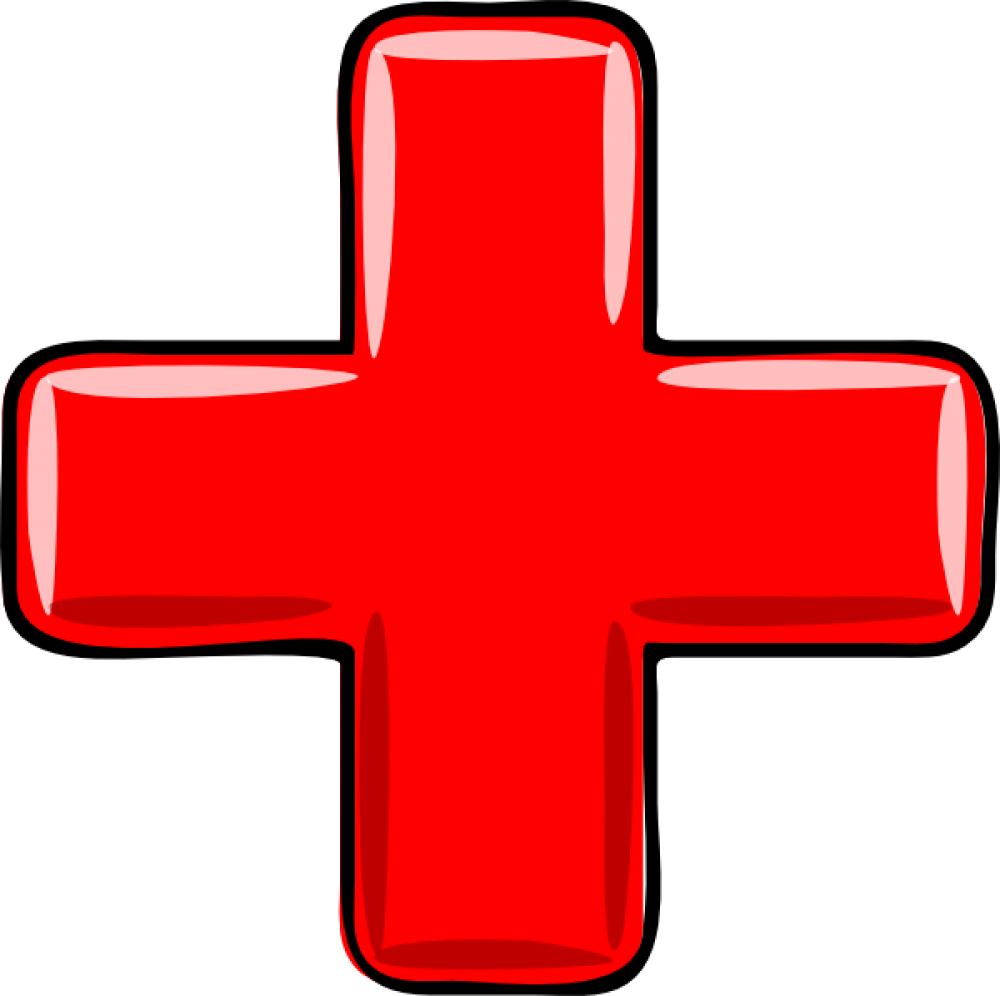 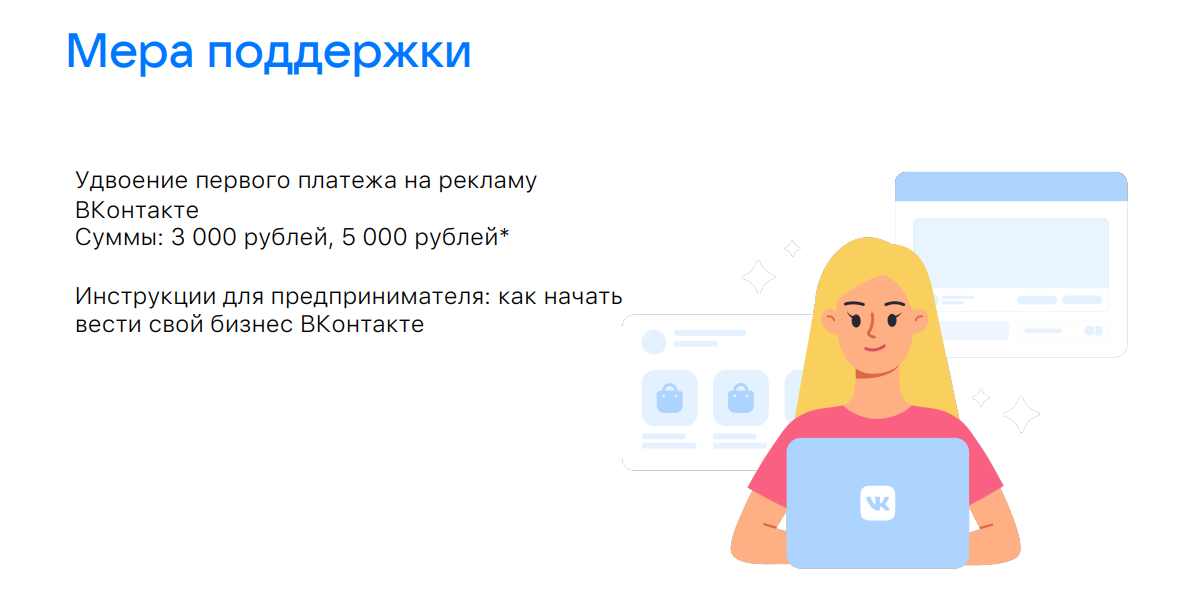 если Вы ранее не рекламировались ВКонтакте или делали это более полугода назад,
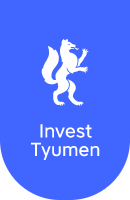 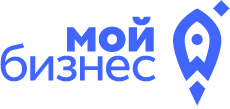 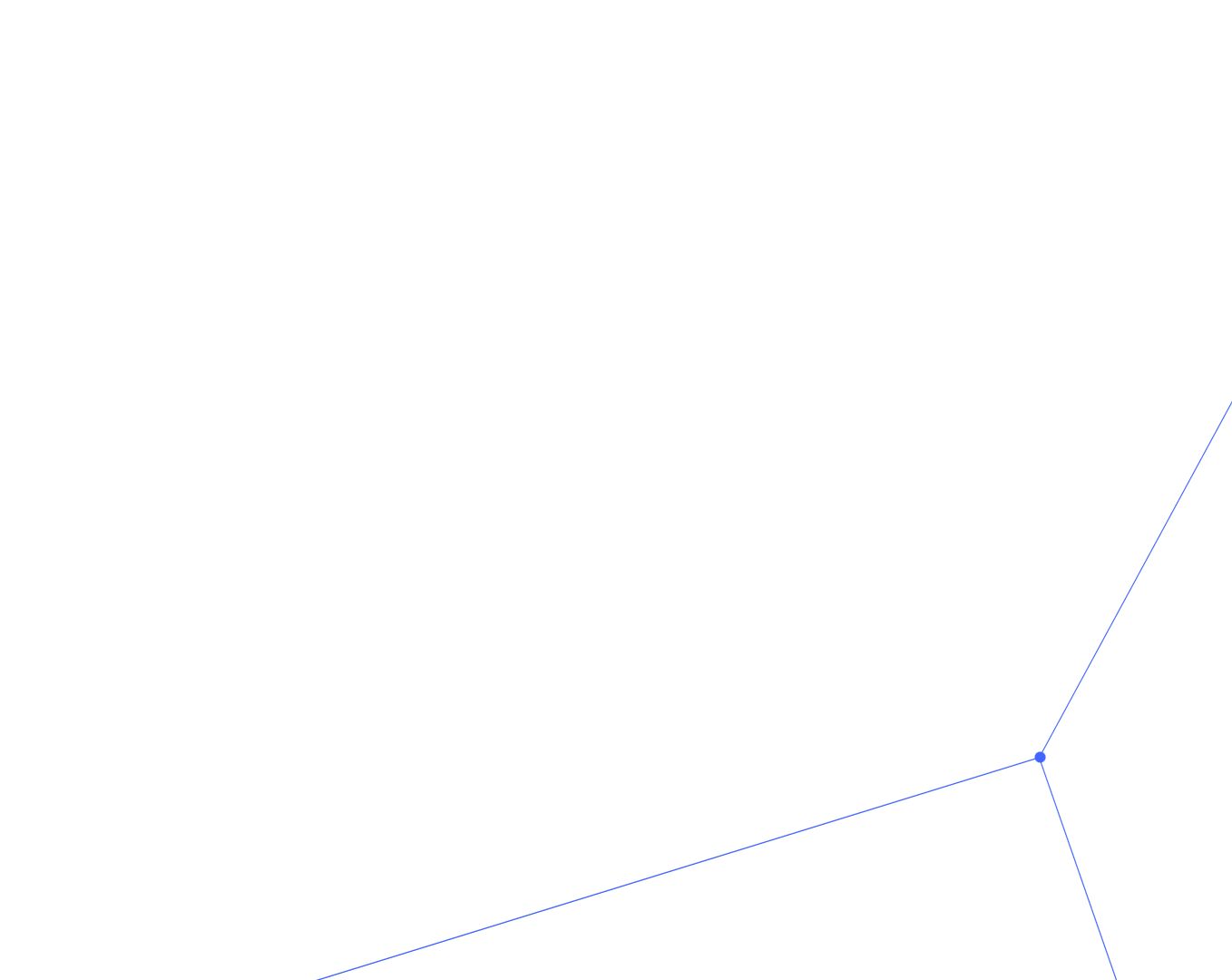 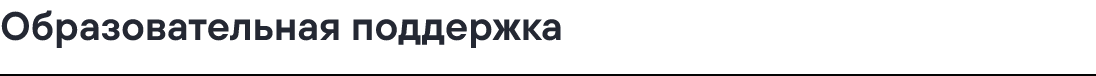 Открой своё дело
Клуб самозанятых
Ярмарки и выставки 
     выходного дня
Развитие сельского
Предпринимательства
Капитаны бизнеса
Открываем область 
      заново
Школа гостевого бизнеса
Инвестиционный акселератор
Для самозанятых
Для стартапов
Развитие действующих 
предпринимателей
Программы акселерации

Школа экспорта
самозанятые72.рф
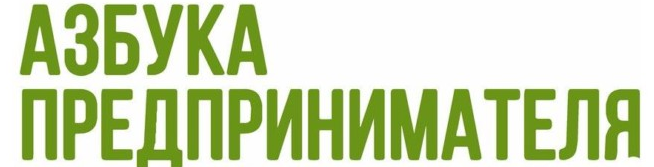 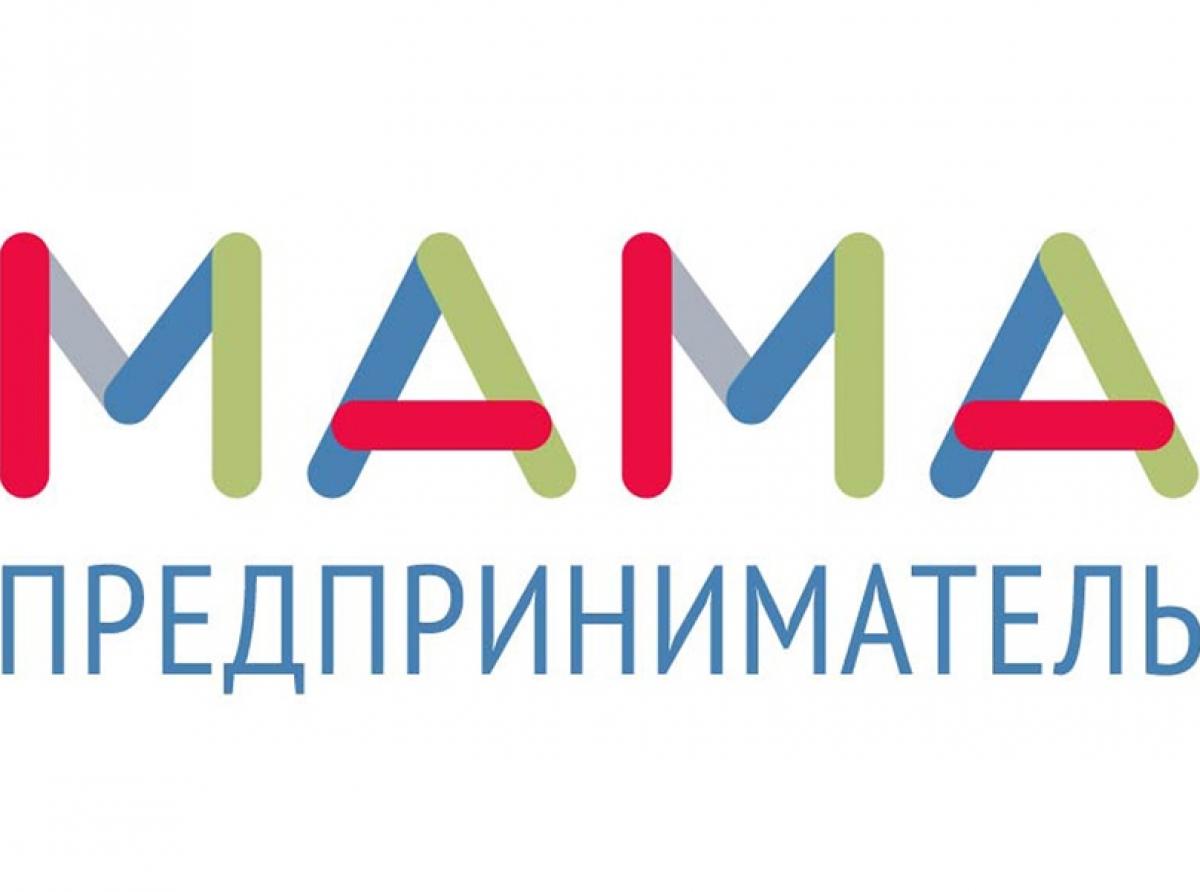 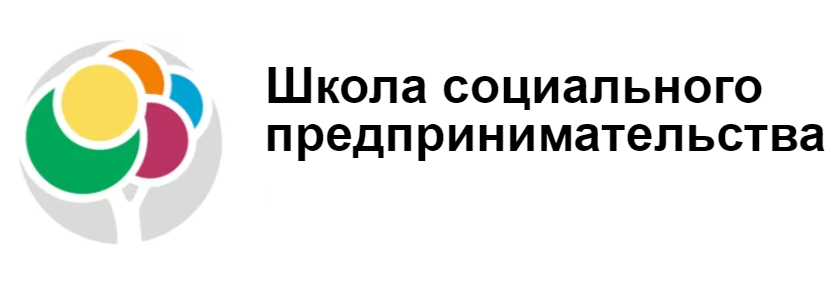 + крупнейшие деловые события

День предпринимателя-2022. Большая бизнес-планёрка
СУП
День знаний для предпринимателей
Форум по развитию сельского предпринимательства
Популяризация предпринимательства: школьники + ученики ССУЗОВ
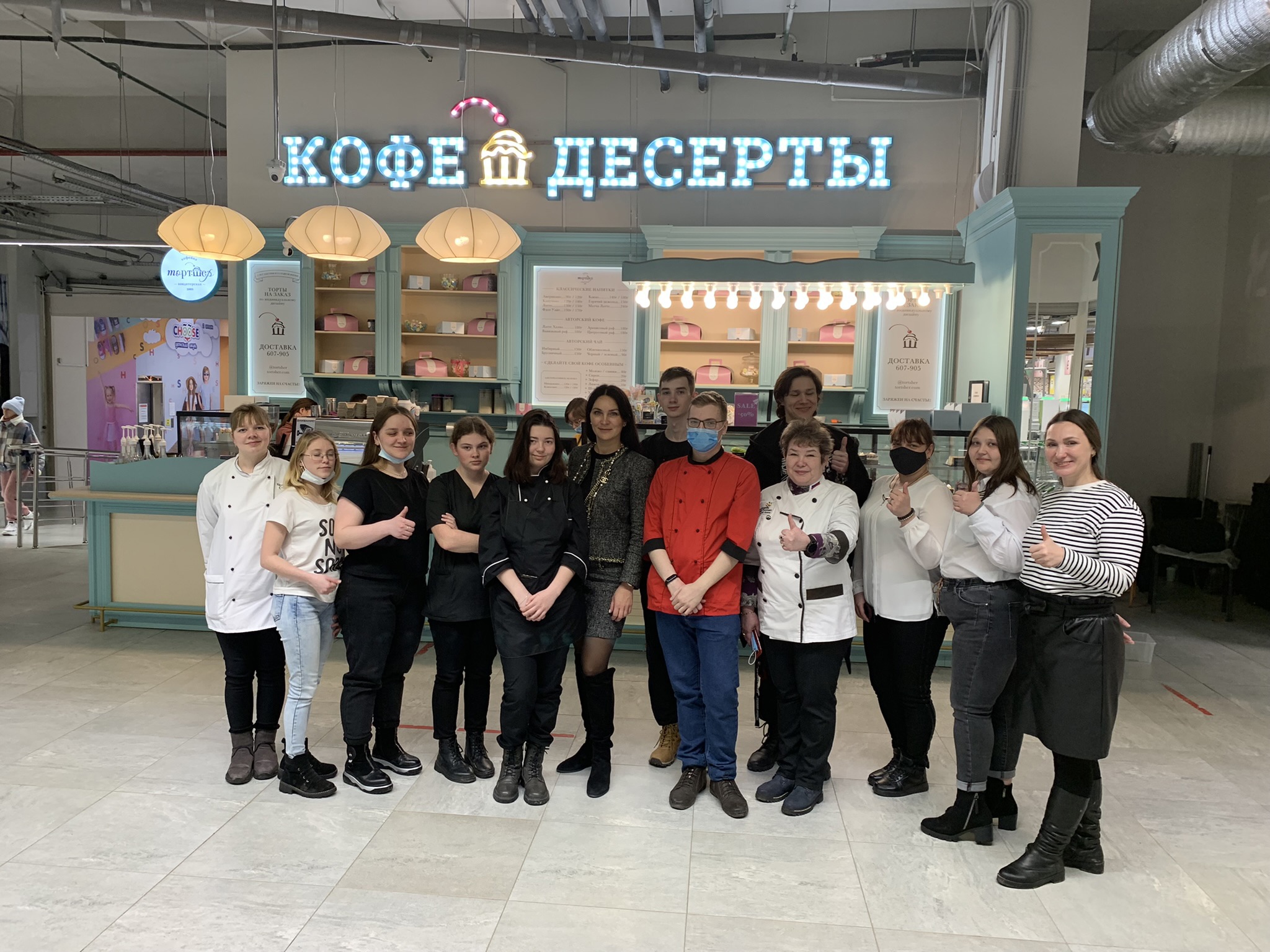 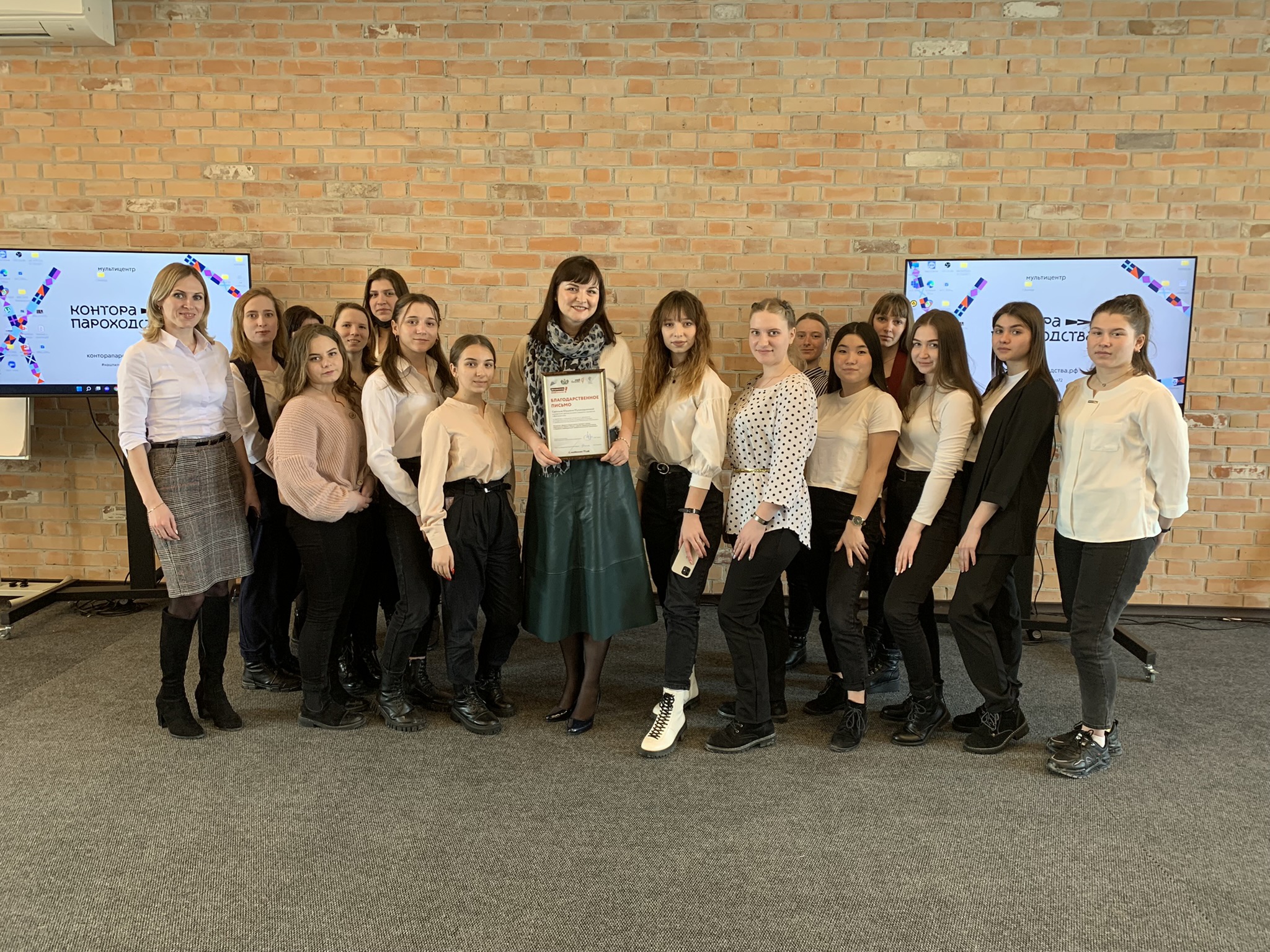 Факультатив «Мой бизнес»
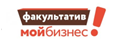 Деловые игры
Посещение предприятий
Встречи с успешными бизнесменами
Генерация бизнес-идей
Цель: показать, что состояться 
и стать успешным предпринимателем 
можно в своём муниципалитете
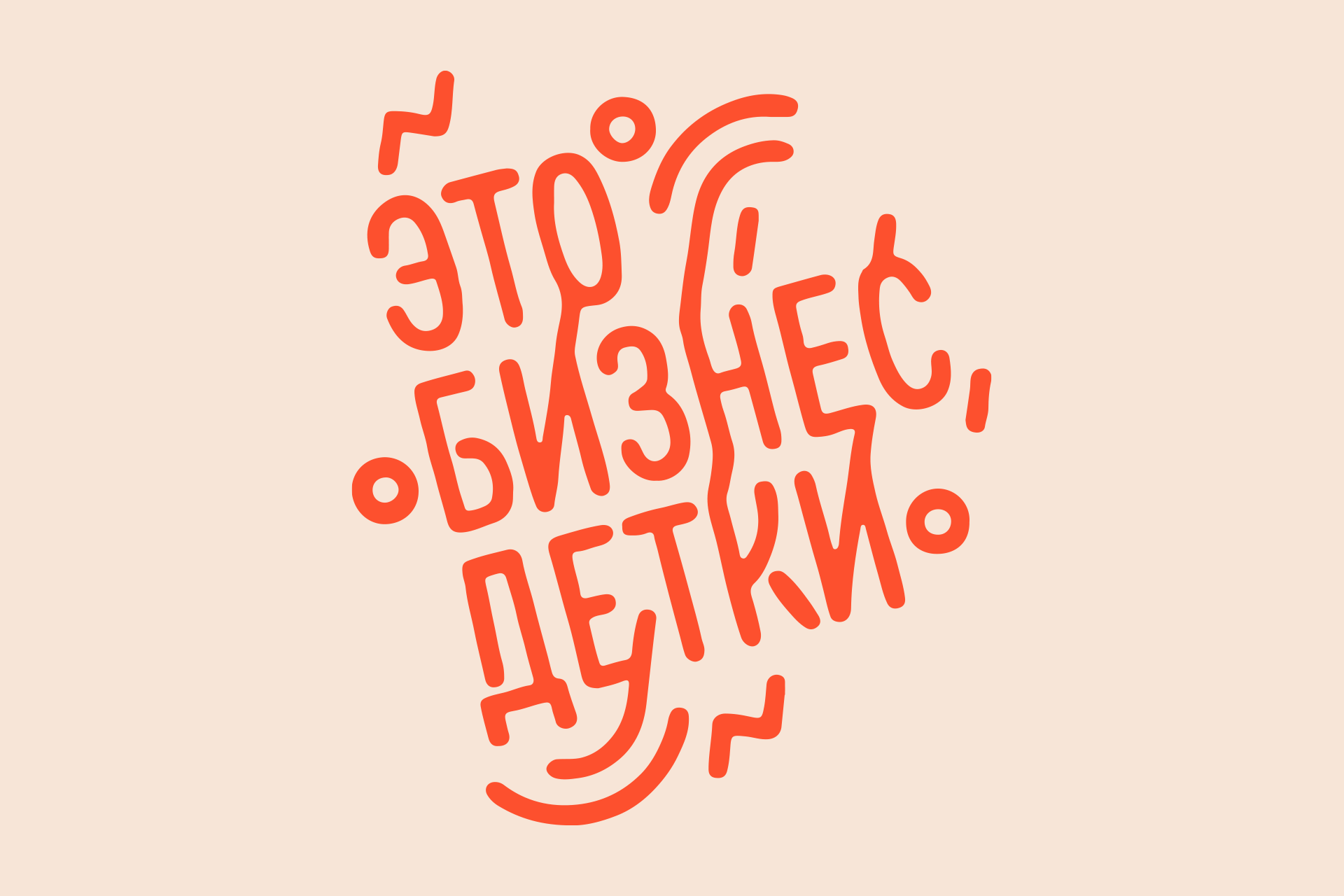 Проекты «Ребята, пора в бизнес!» и «Это бизнес, детки»

1)Формирование положительного отношения 
       к предпринимательству
2) Повышение уровня насмотренности (знакомство
     с примерами видения бизнеса)
3) Навыки презентации и публичных выступлений
4) Встречи с успешными предпринимателями
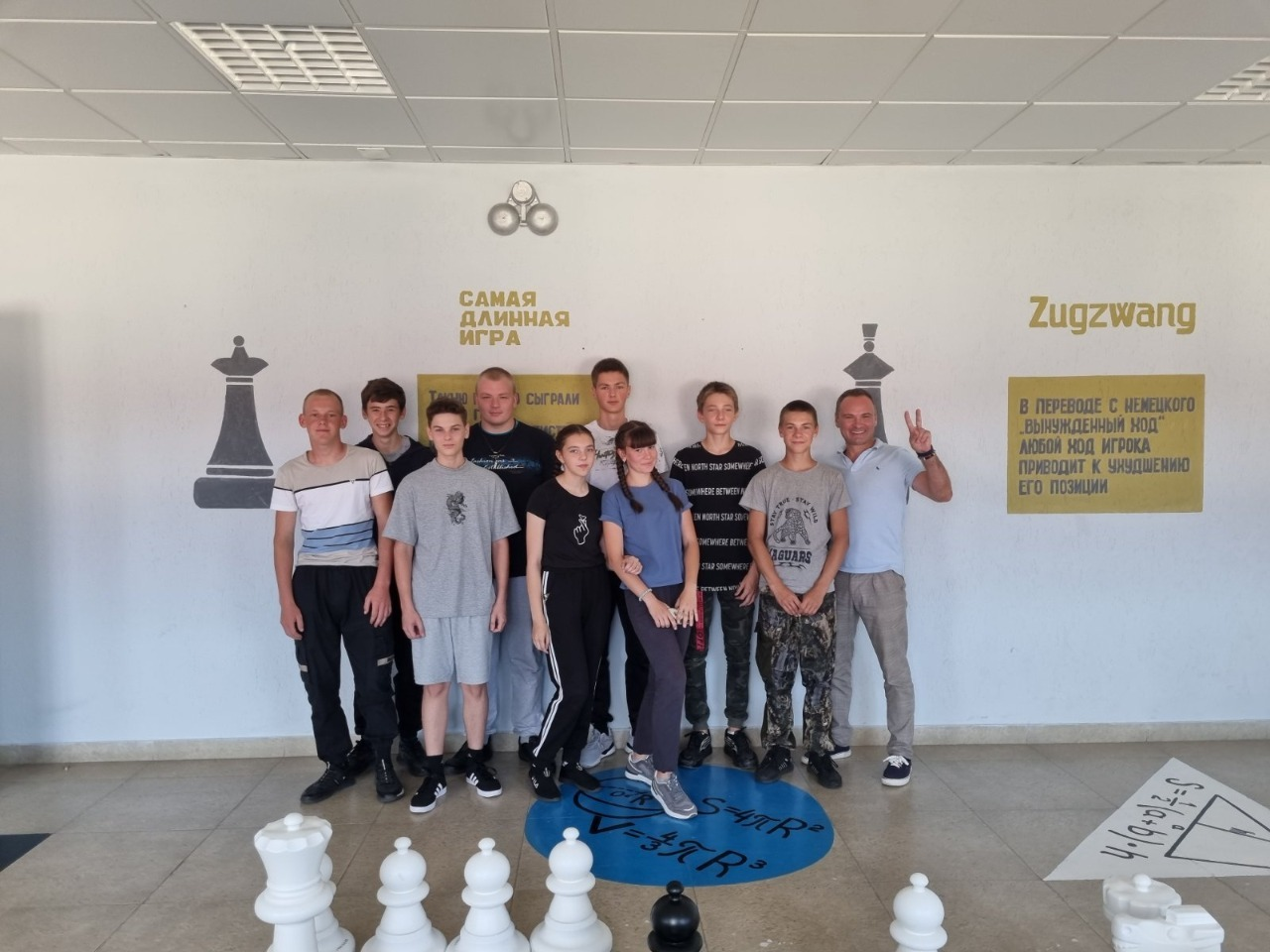 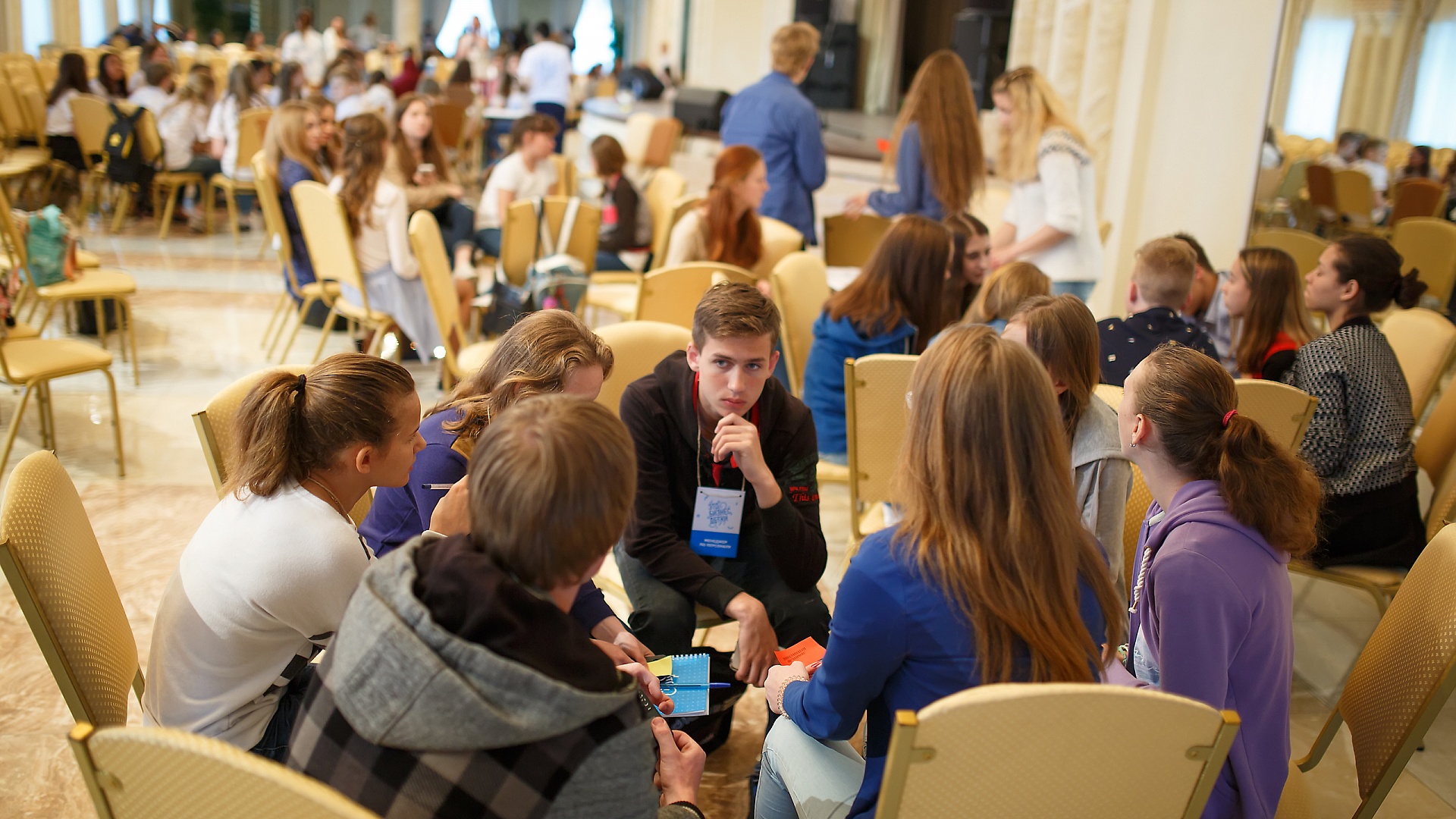 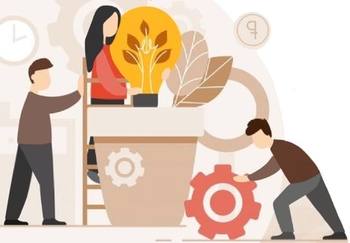 Вовлечение в предпринимательскую деятельность
Консультации (гос. поддержка, бухгалтерские, юридические вопросы и т.д.)
 
2. Мероприятия для желающих открыть свой бизнес
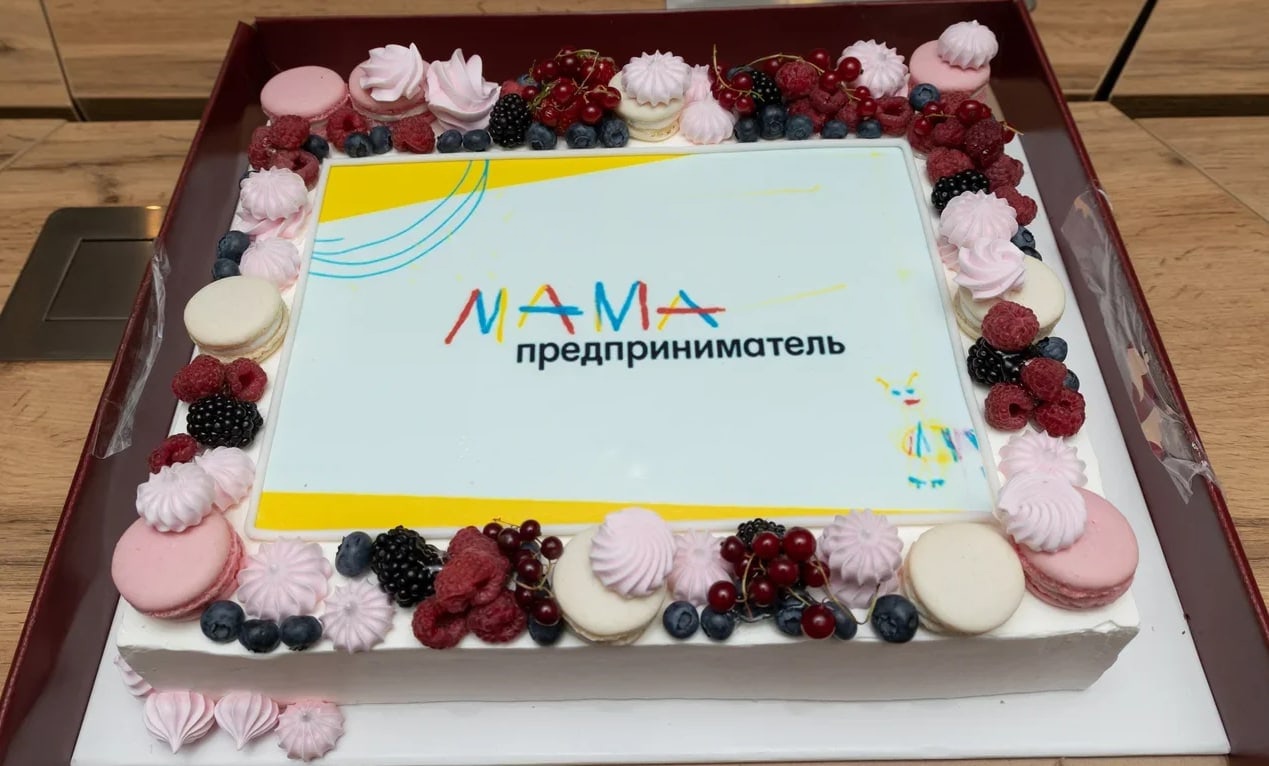 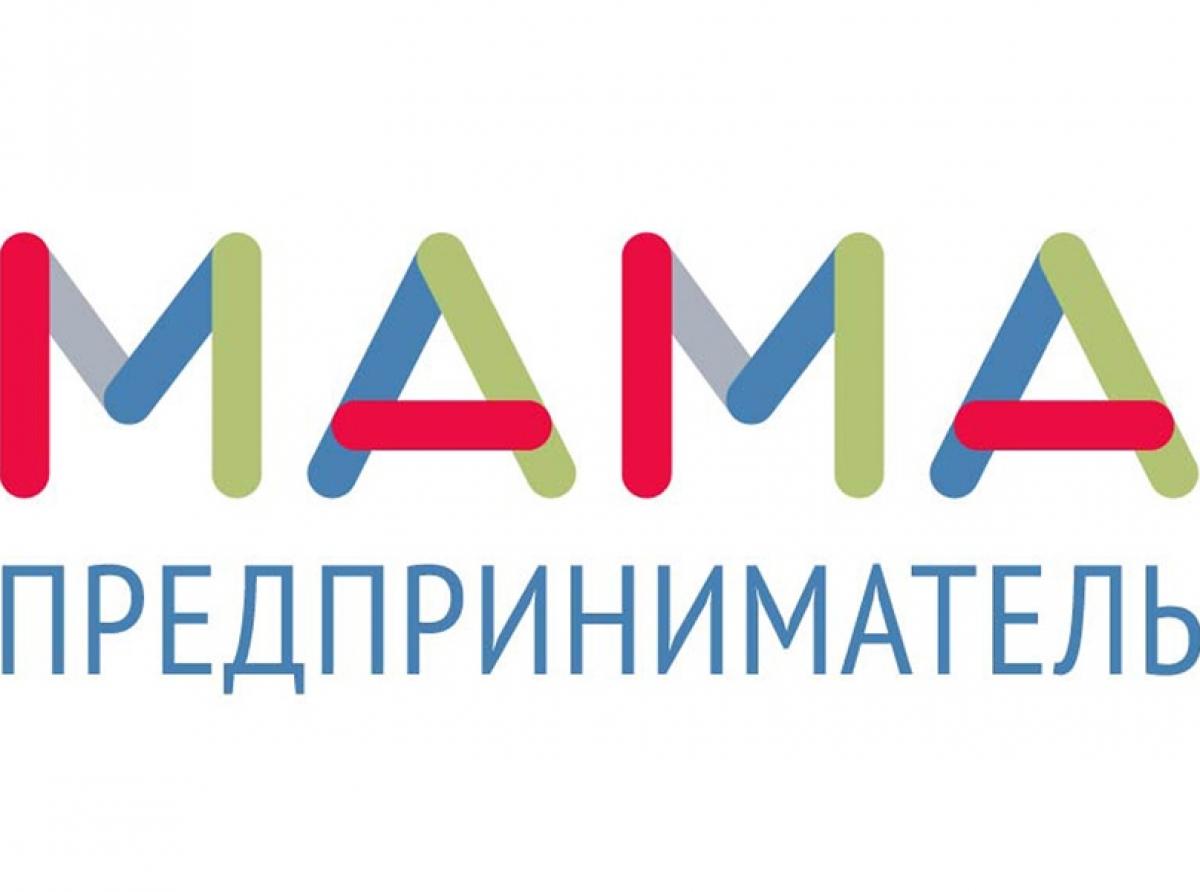 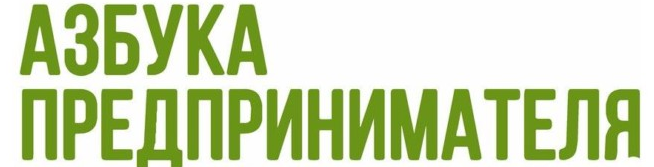 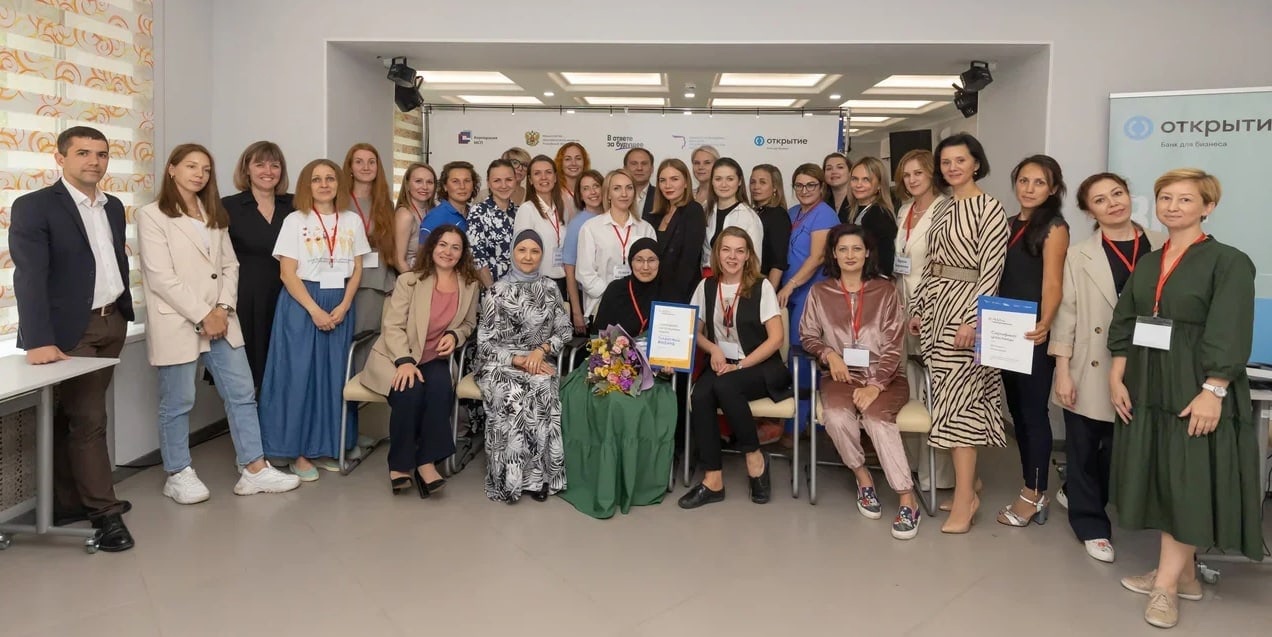 Главная цель – помочь в старте бизнеса, 
в том чтобы детально просчитать, минимизировать все риски !

+ доступ к возможностям программы грантов для молодых предпринимателей
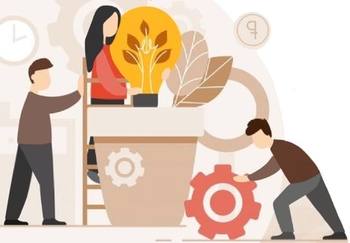 Школа бизнес маркетинга – знания по продвижению и позиционированию для предпринимателей
Мероприятия, направленные на развитие компетенций у предпринимателей
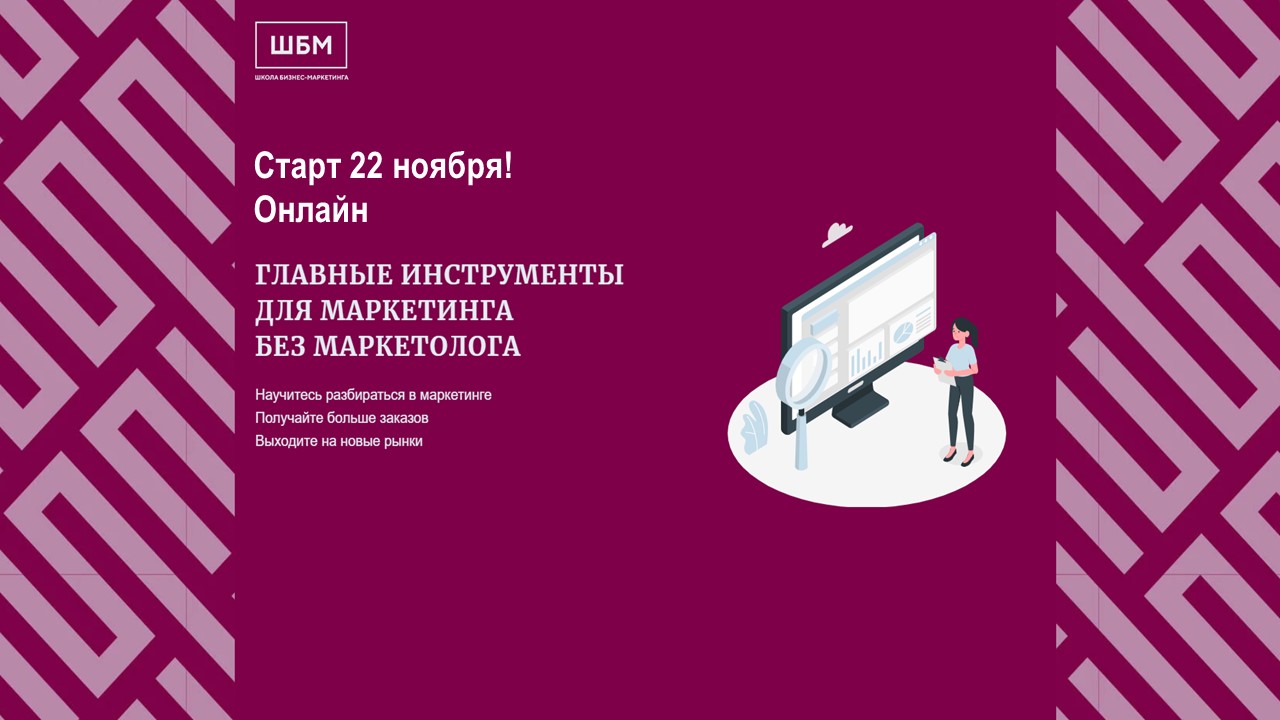 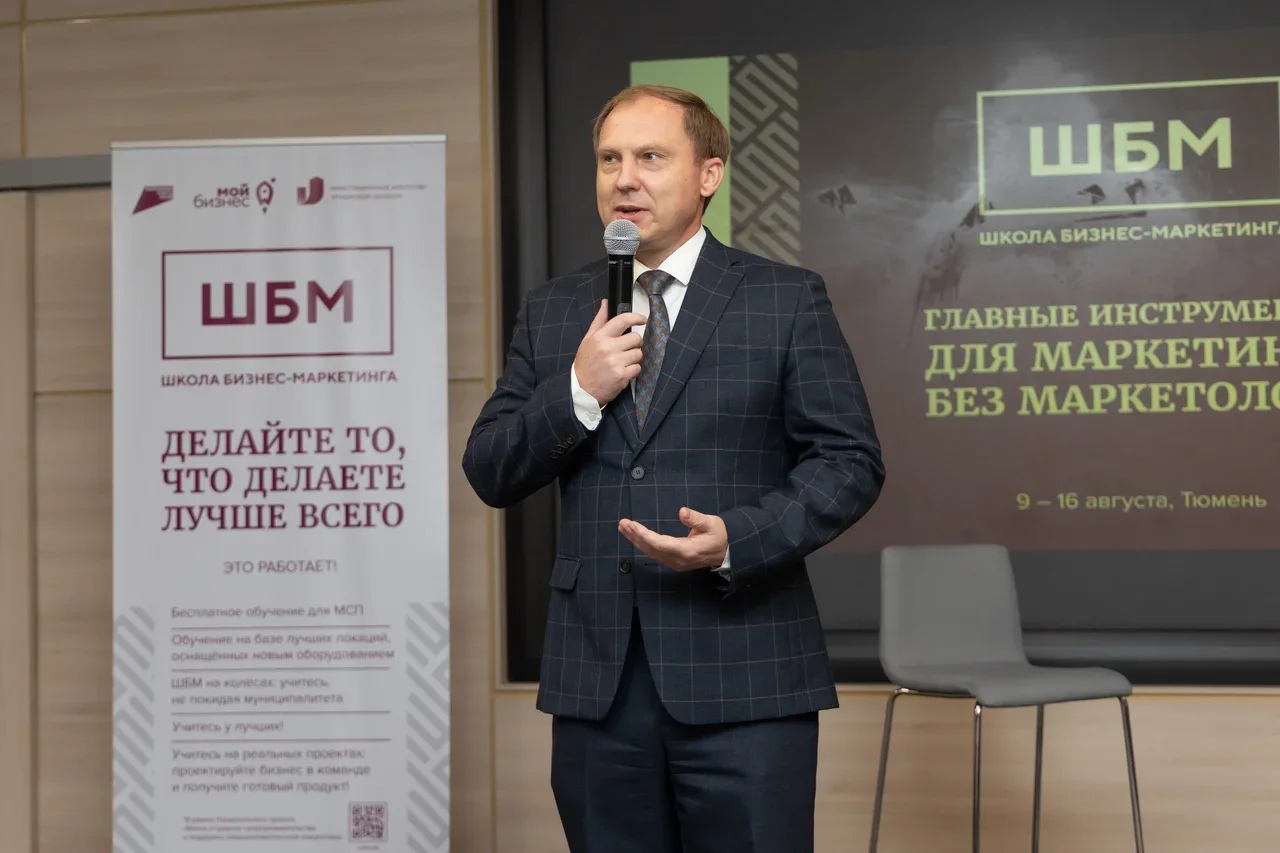 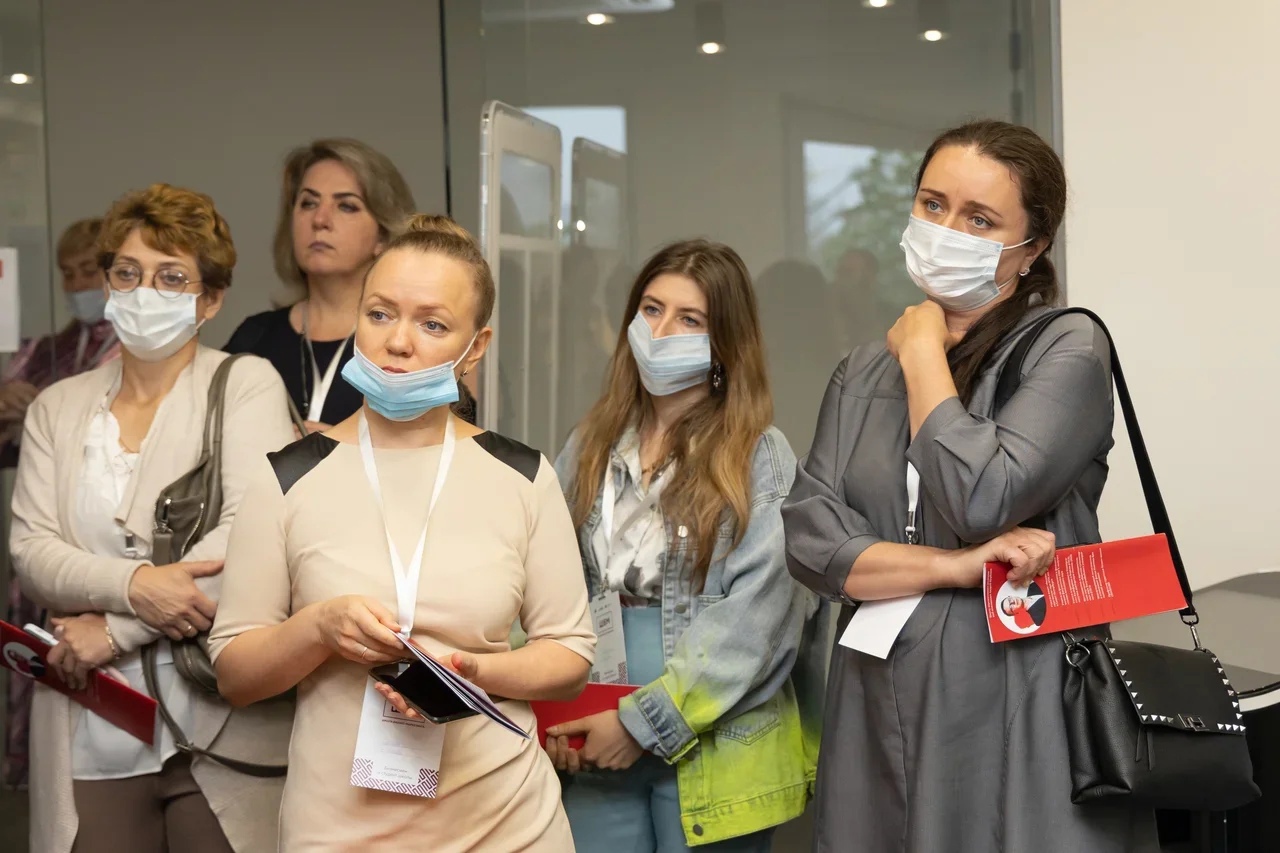 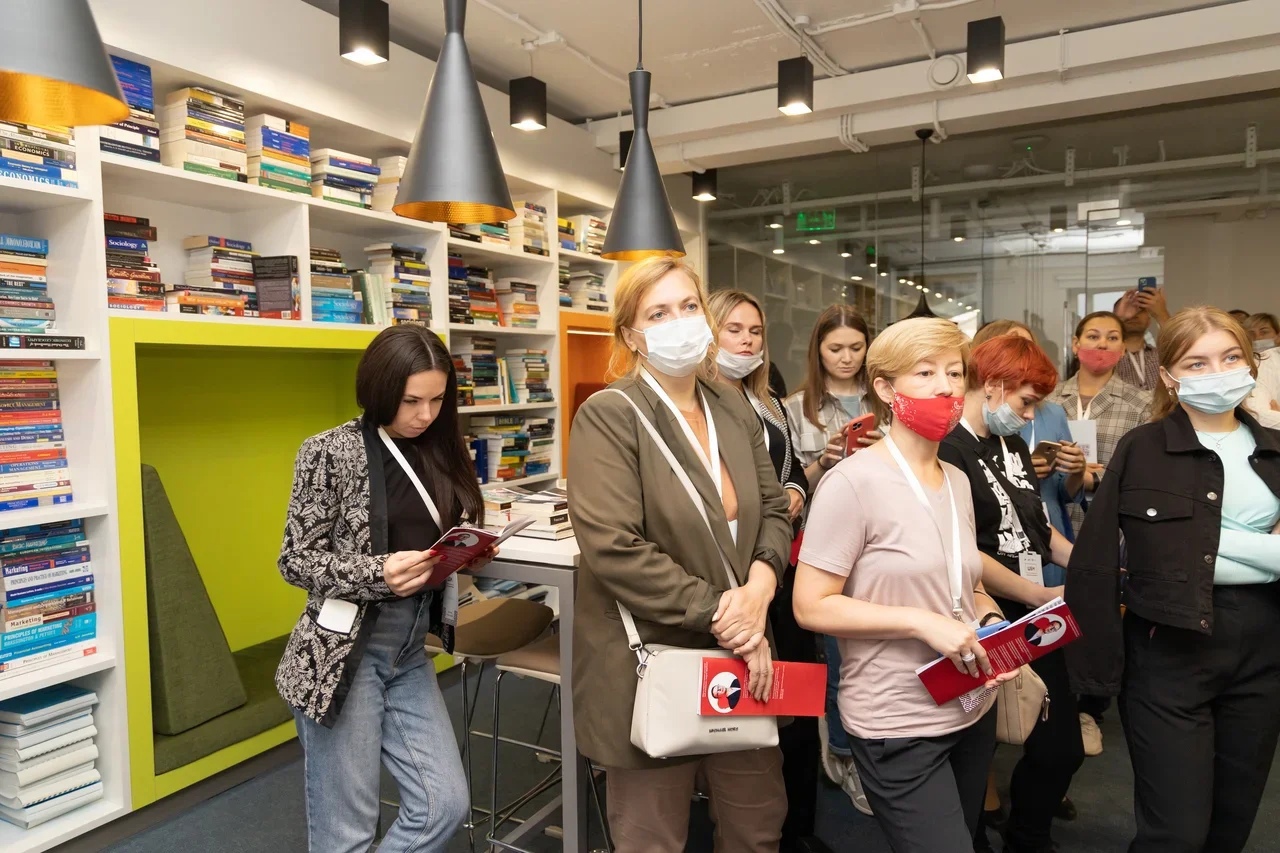 Написание текстов
Личный бренд
Продвижение
Социальные сети
Формирование технических заданий и т.д.
Школа гостевого бизнеса
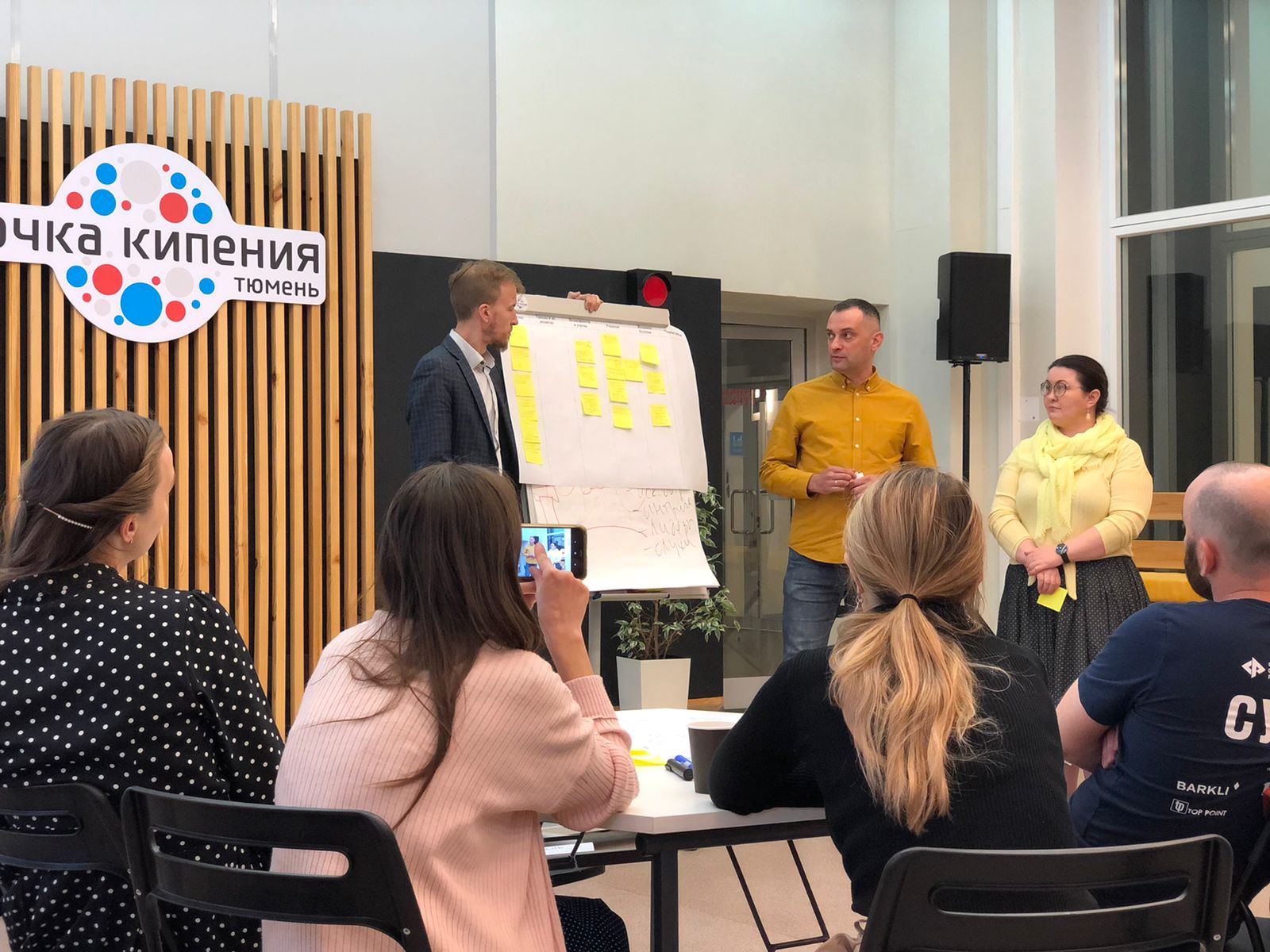 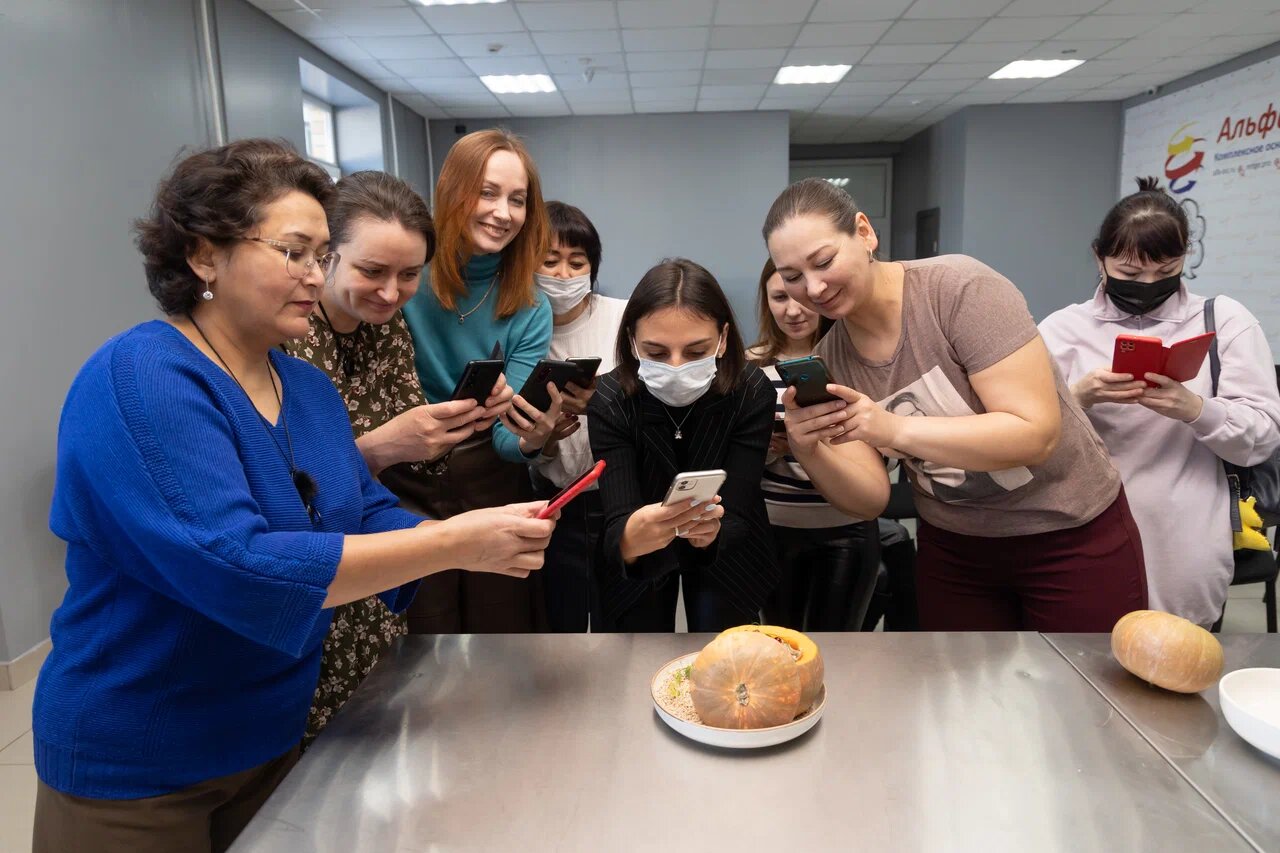 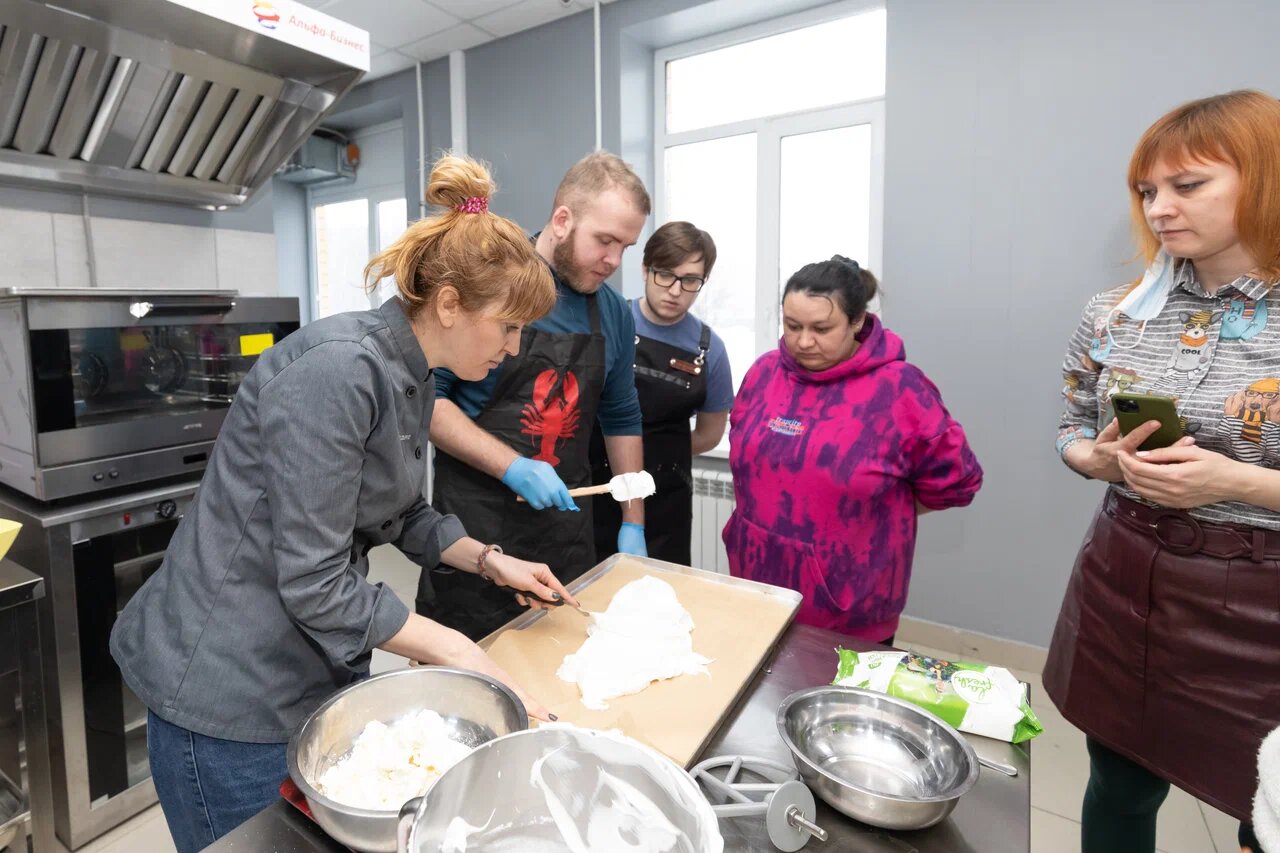 упаковка и финансовая структура турпродукта
инструменты повышения качества сервиса и клиентоориентированности
мастер-классы по гастрономии (приготовление блюд, пищевая безопасность)
проведение аудита предприятий, оказывающие услуги в сфере гостеприимства
особенности открытия предприятий общественного питания (кофейни, кондитерские, кафе, придорожный сервис)
обмен опытом и доступ к лучшим отечественным и европейским практикам
+ развитие тур. маршрутов
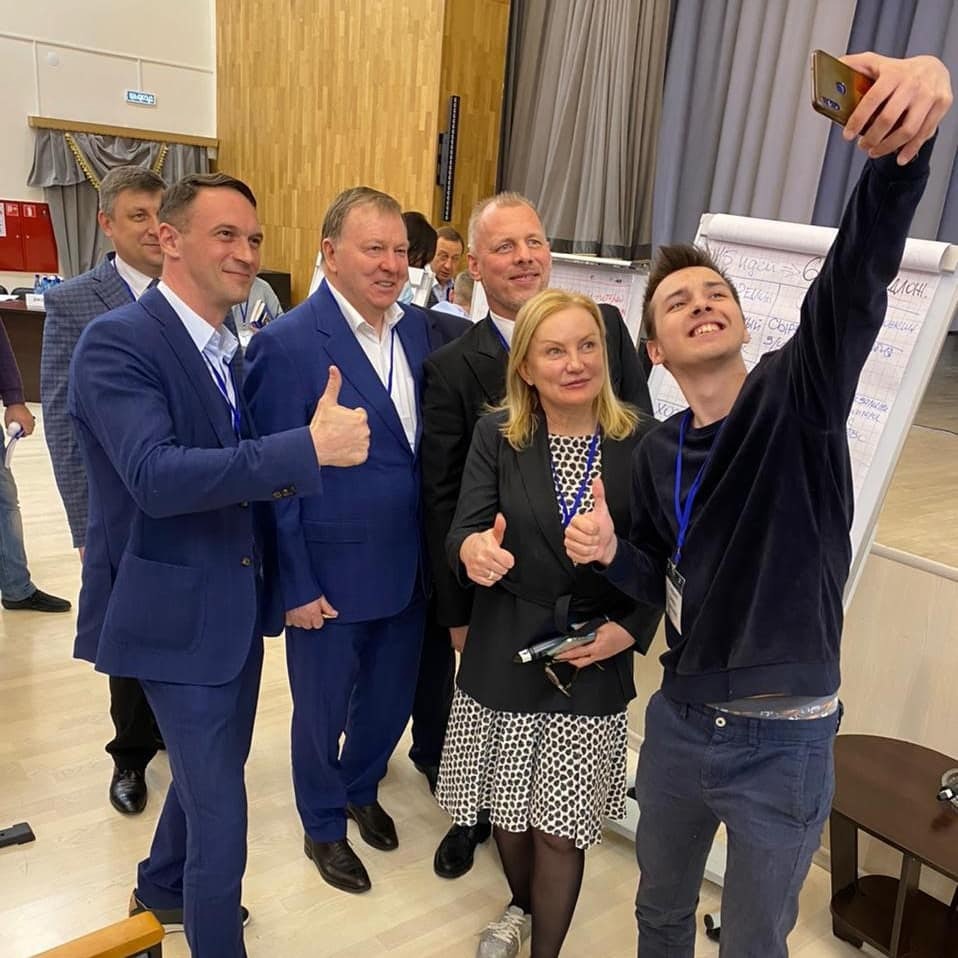 Капитаны бизнеса
серия стратегических сессий
по развитию инвестиционному 
развитию
районов Тюменской области




Инициатор – Советник 
Губернатора 
Тюменской области
Ольга Езикеева
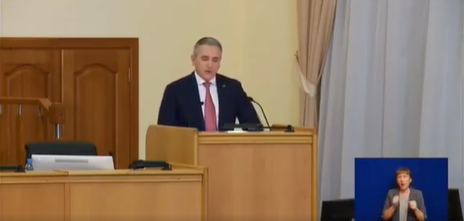 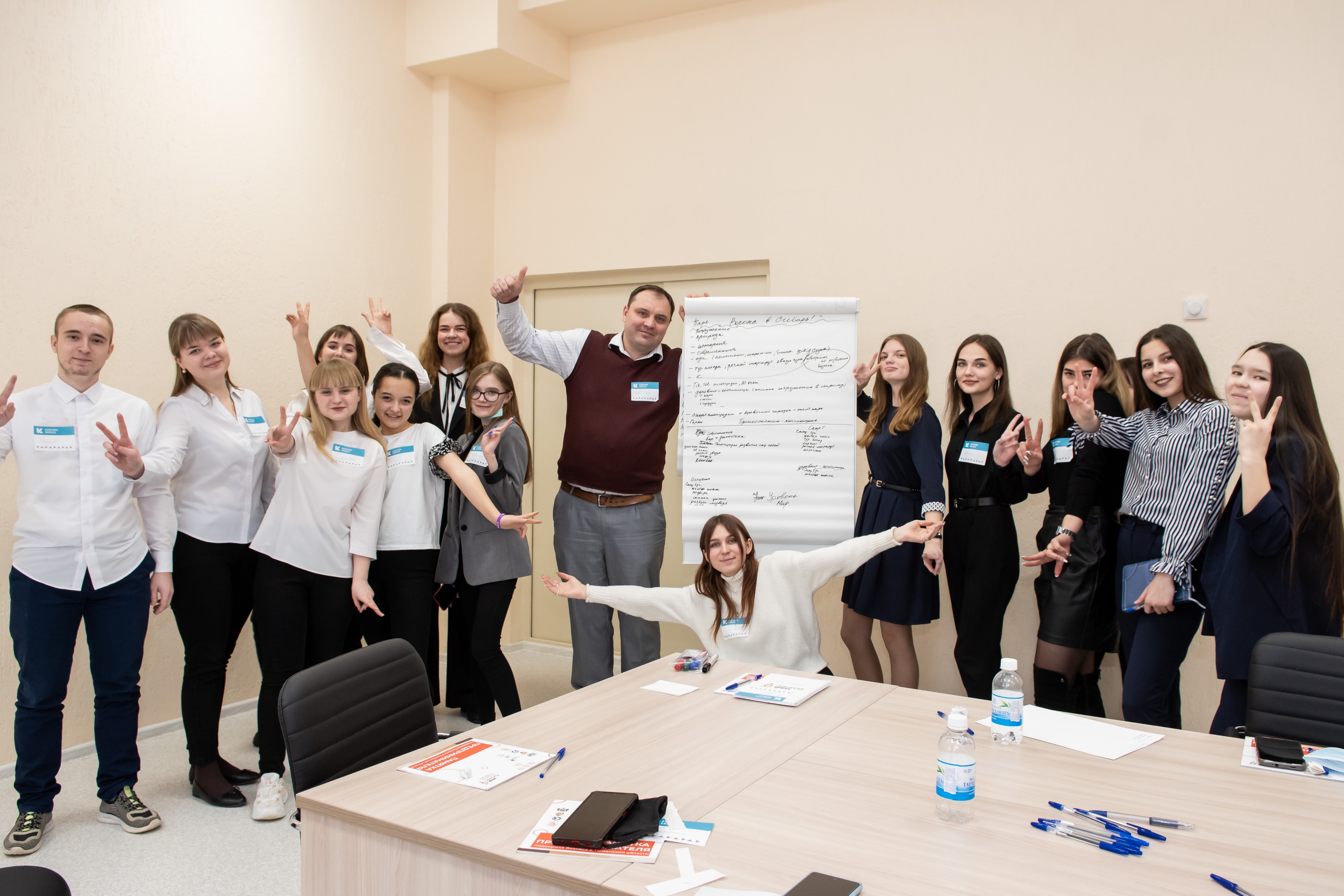 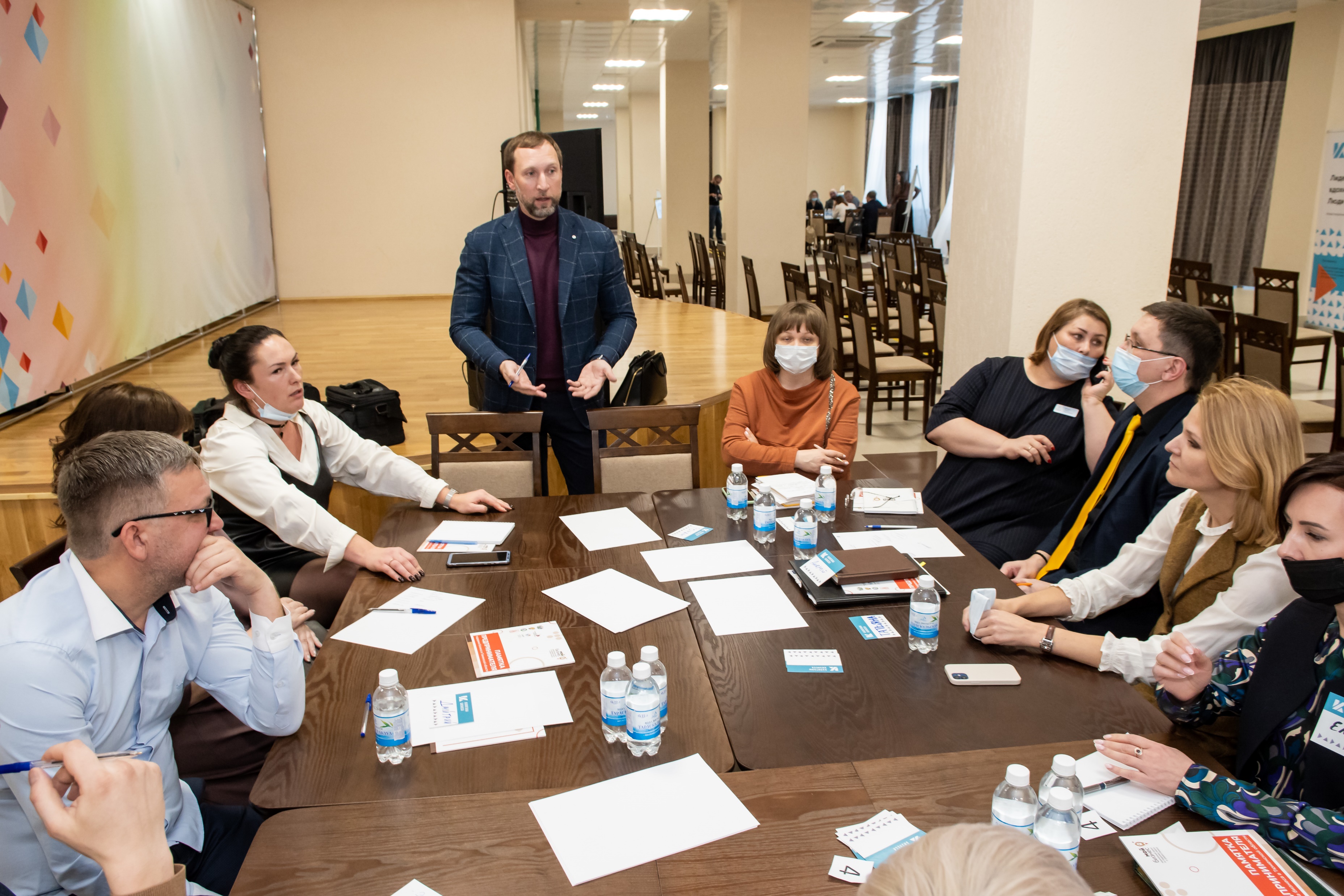 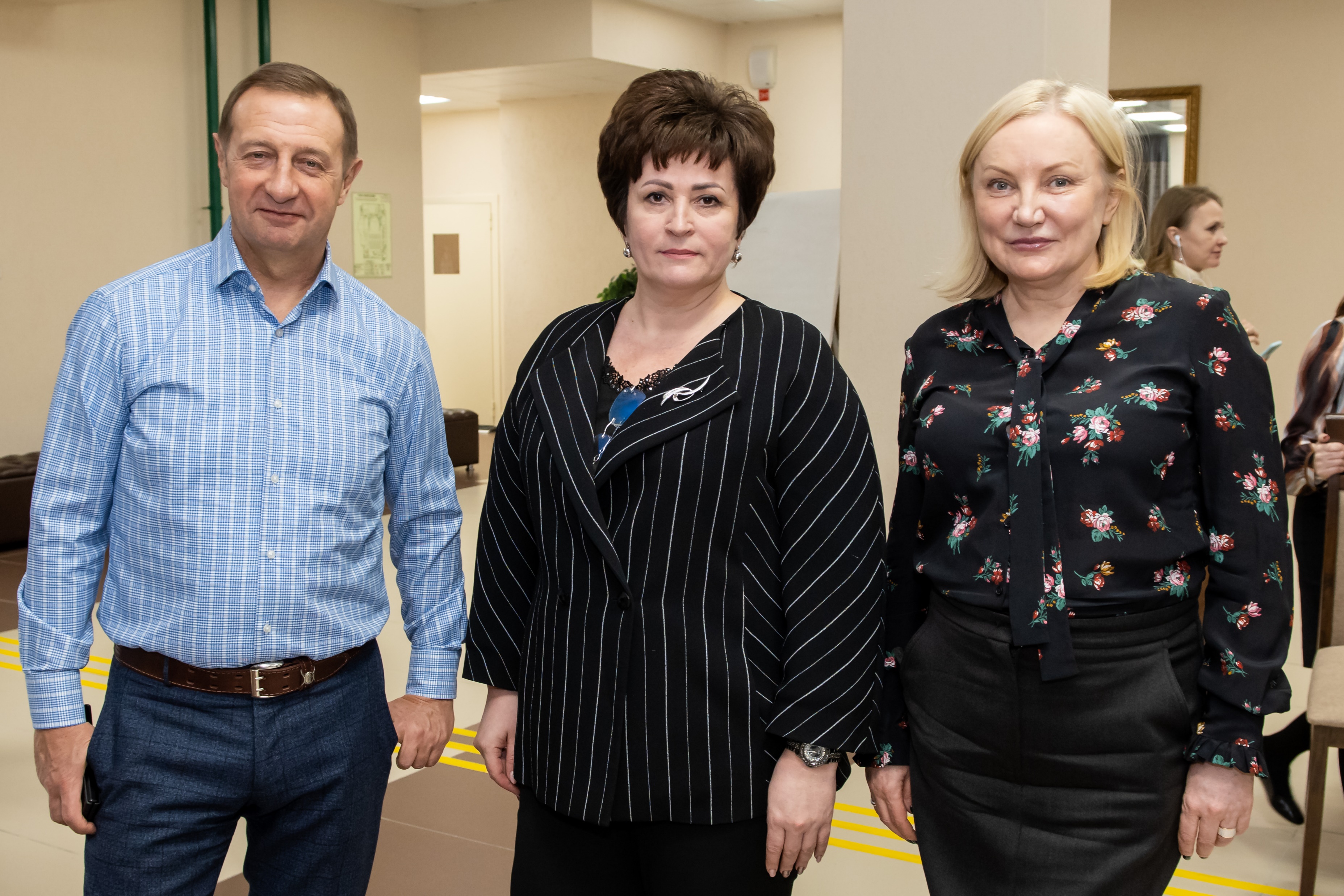 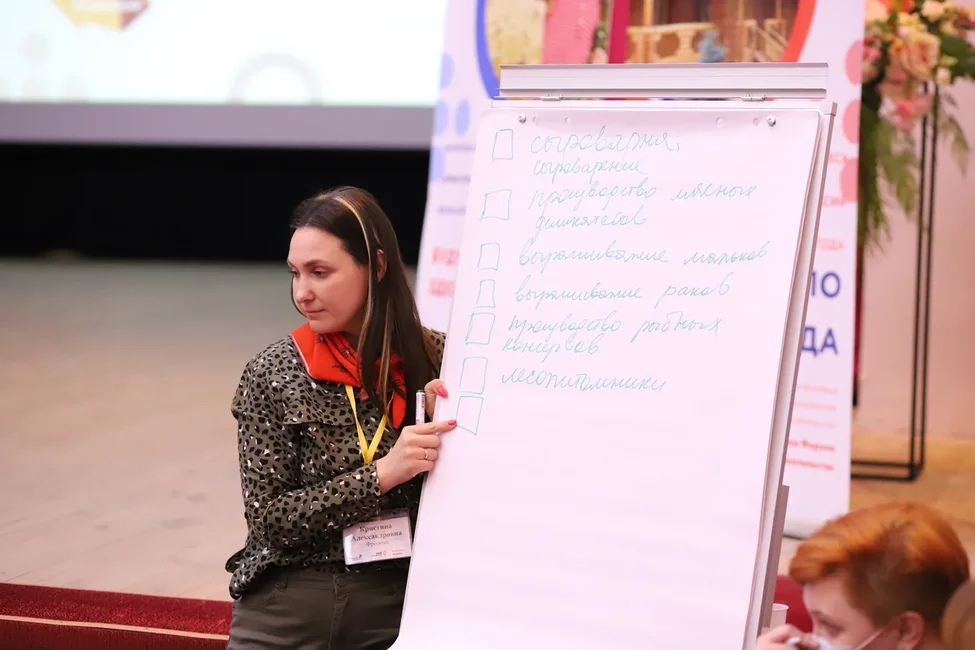 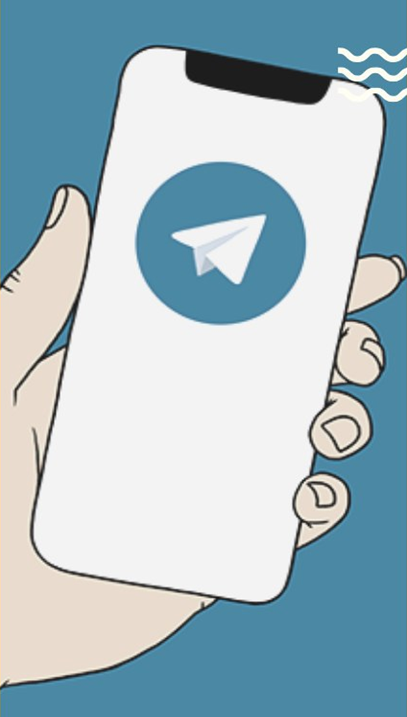 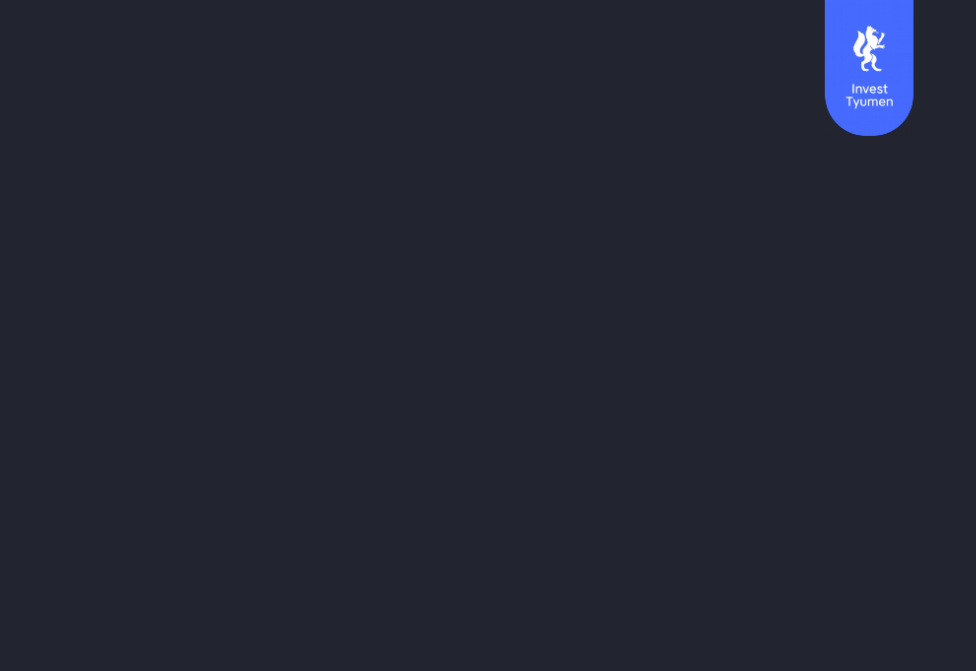 Официальный 
телеграм-канал 
большой инвестиционной
команды региона
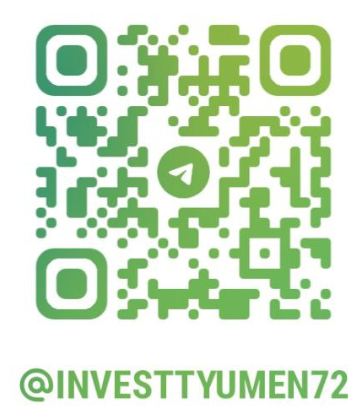 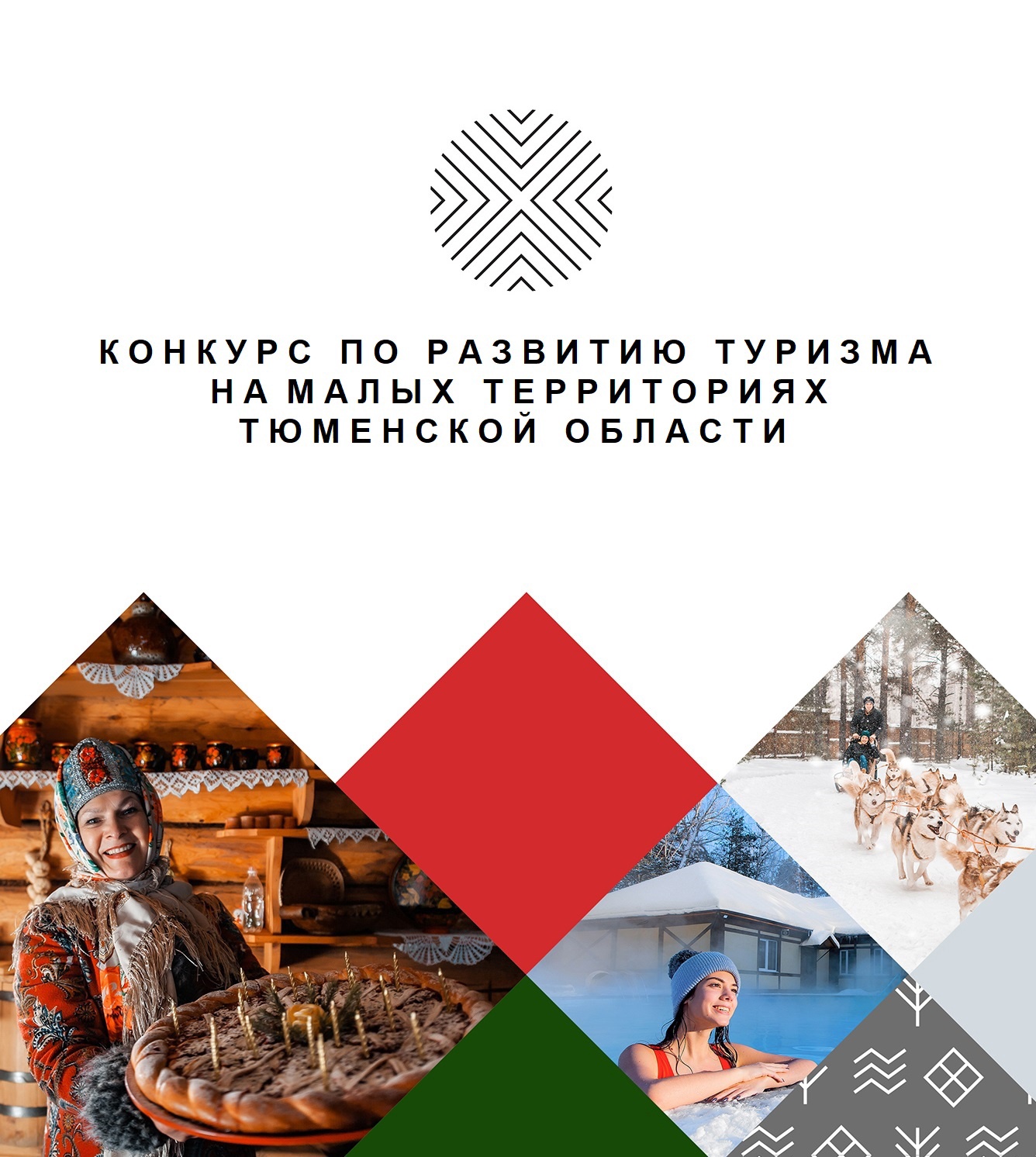 Подробная информация
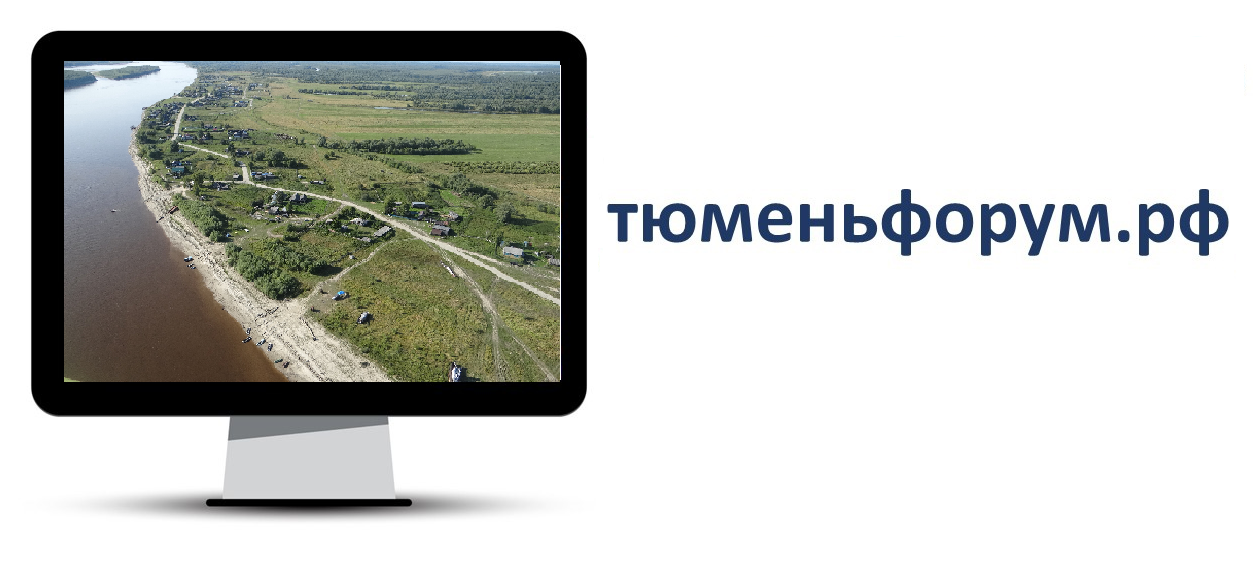 «Самая красивая деревня Тюменской области»
«Лучший проект в сфере туризма малых территорий» (9 подноминаций)
- Лучший гастрообъект
- Лучший проект экологического направления
- Лучший объект этнографического туризма
- Лучшая туристическая база
- Лучшее средство размещения (гостиницы)
- Лучший гостевой дом (сельская усадьба)
- Лучший объект агротуризма (сельскохозяйственное направление)
- Лучшее производство на малых территориях 
- Лучший объект туризма малых территорий с комплексом услуг